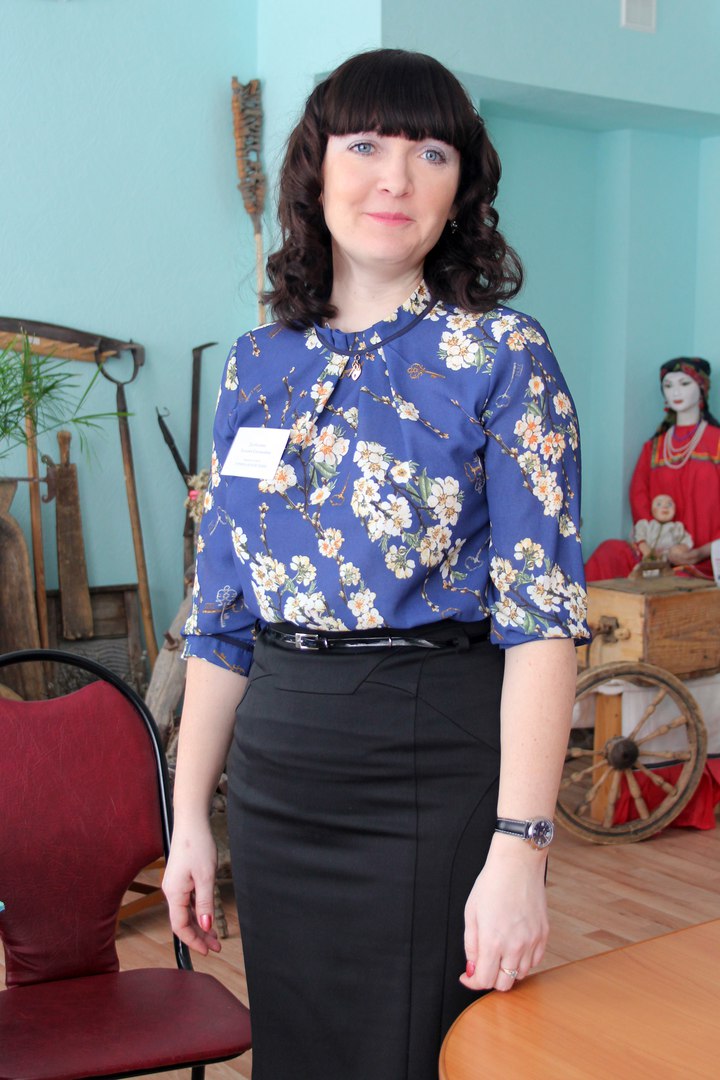 Министерство образования РМПОРТФОЛИОДолбилина Татьяна Евгеньевнапедагог дополнительного образованияМУДО  «Дворец детского творчества» г. о. Саранск РМ
Дата рождения:   27.10.1979 г.Должность:          педагог дополнительного образования
Образование:        высшее 
МГУ им. Н. П. Огарева  ИСИ, историческое отделение,  квалификация Историк. Преподаватель по специальности «История». Диплом ИВС №0261078 от 18.06.1999г.
Общий трудовой стаж                21 год
Стаж педагогической работы   21 год 
                в данной должности      21 год
Квалификационная категория   высшая 
Дата последней аттестации      25.11.2016г., приказ №1131
Характеристика-представление
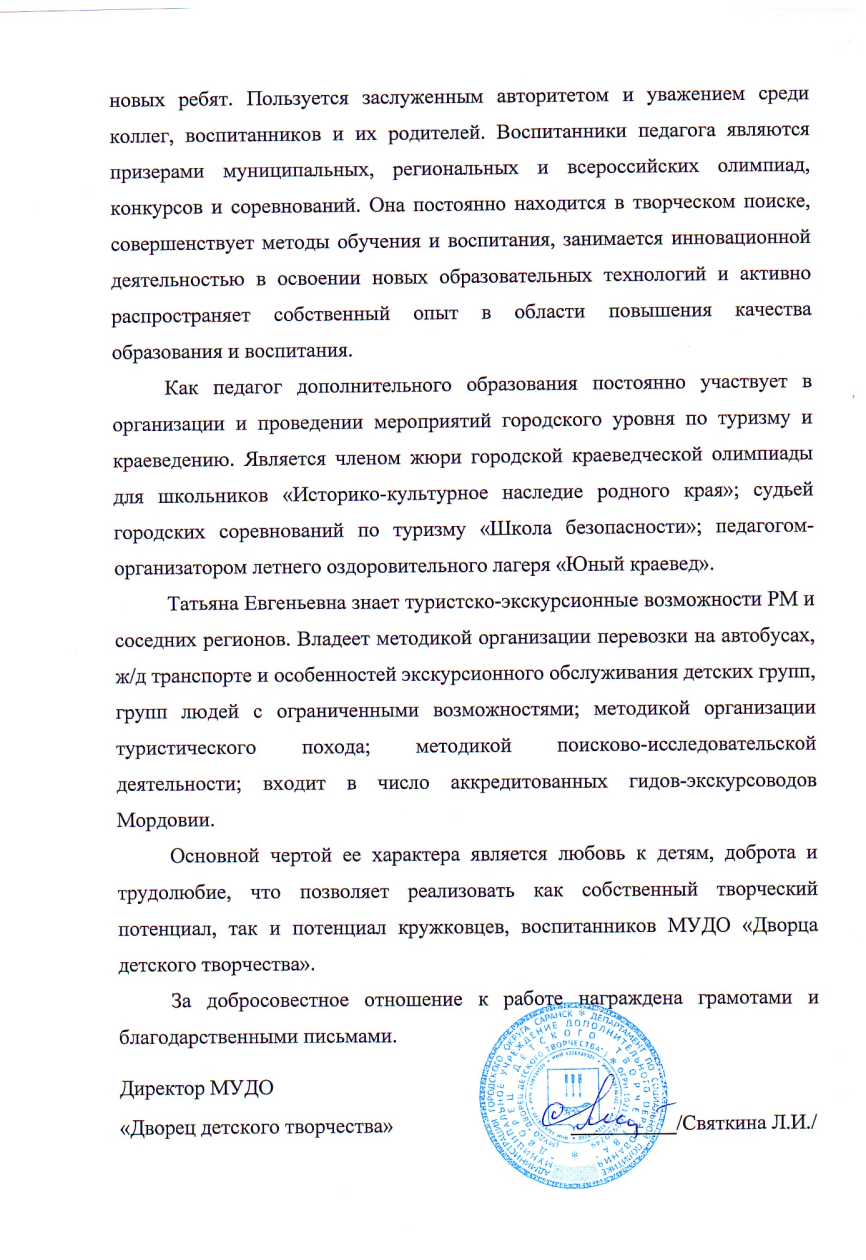 1. Реализация образовательных программ
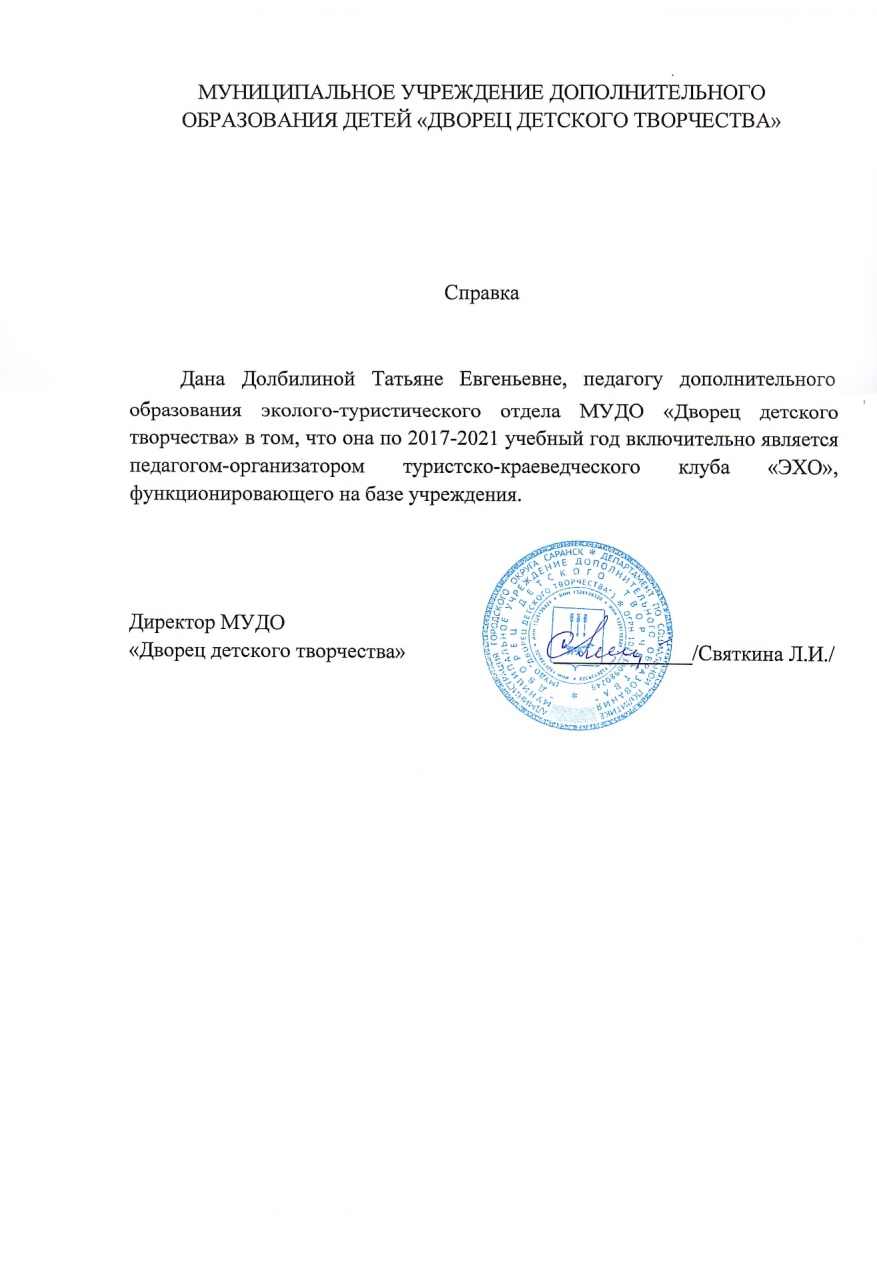 1. Реализация образовательных программ
ПФДО
МЗ
2. Результаты участия в инновационной (экспериментальной) деятельности
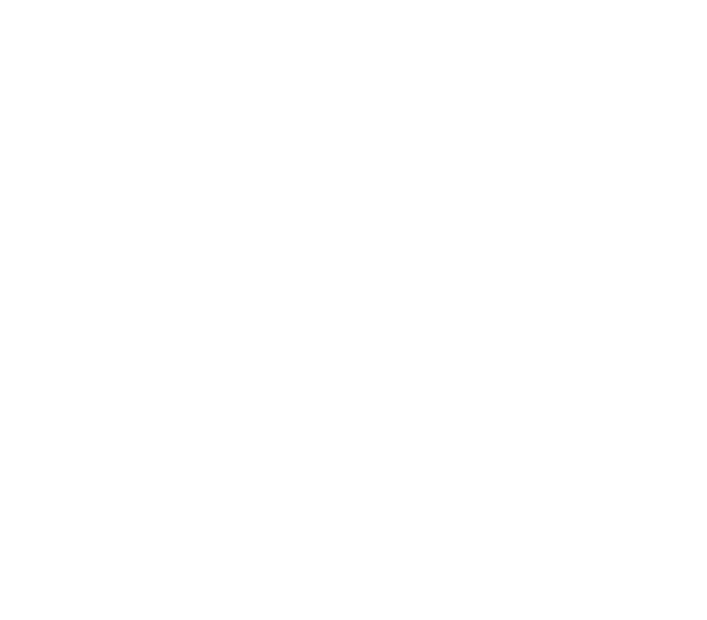 нет
3. Участие детей в конкурсах, выставках, соревнованиях
На портале в сети «Интернет»
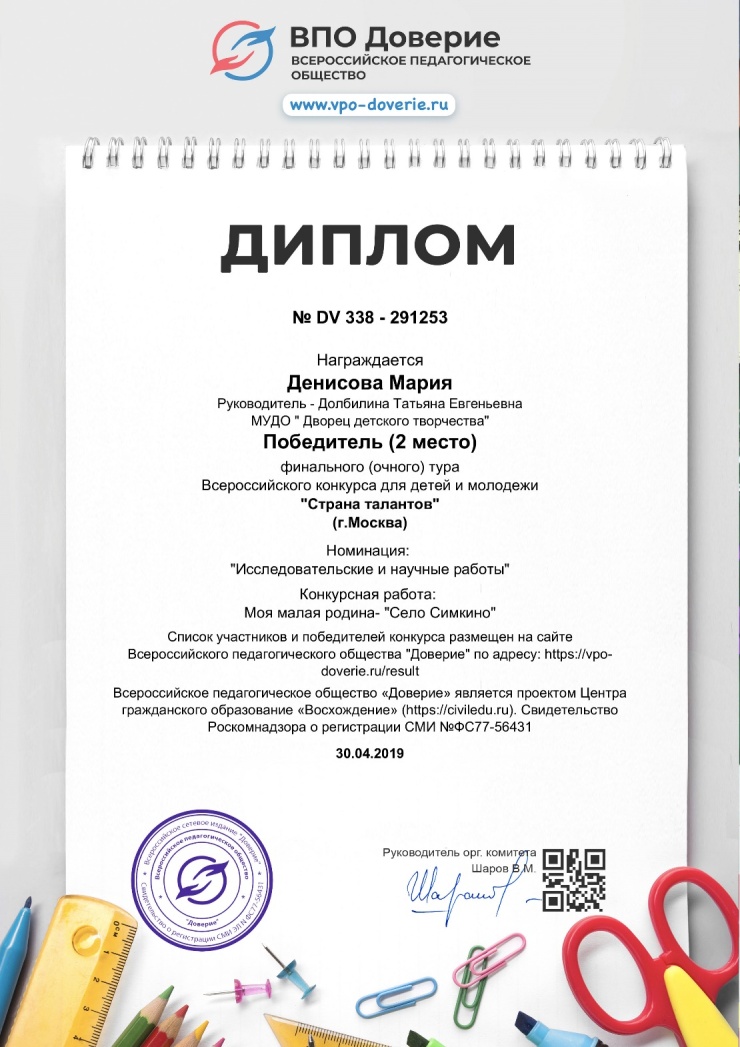 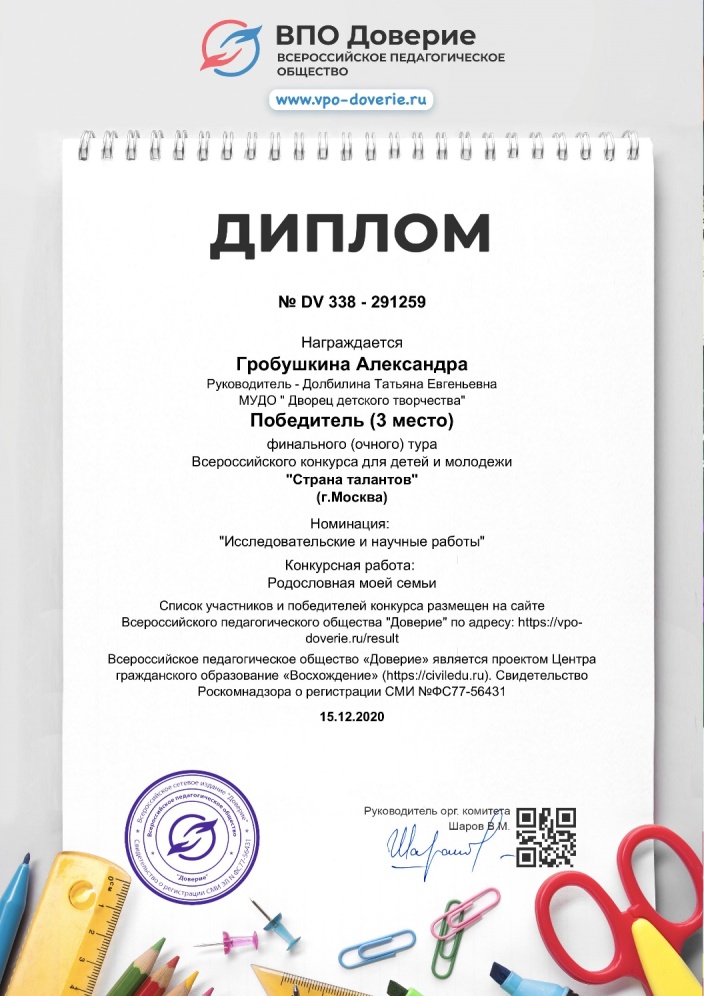 3. Участие детей в конкурсах, выставках, соревнованиях
Муниципальный уровень
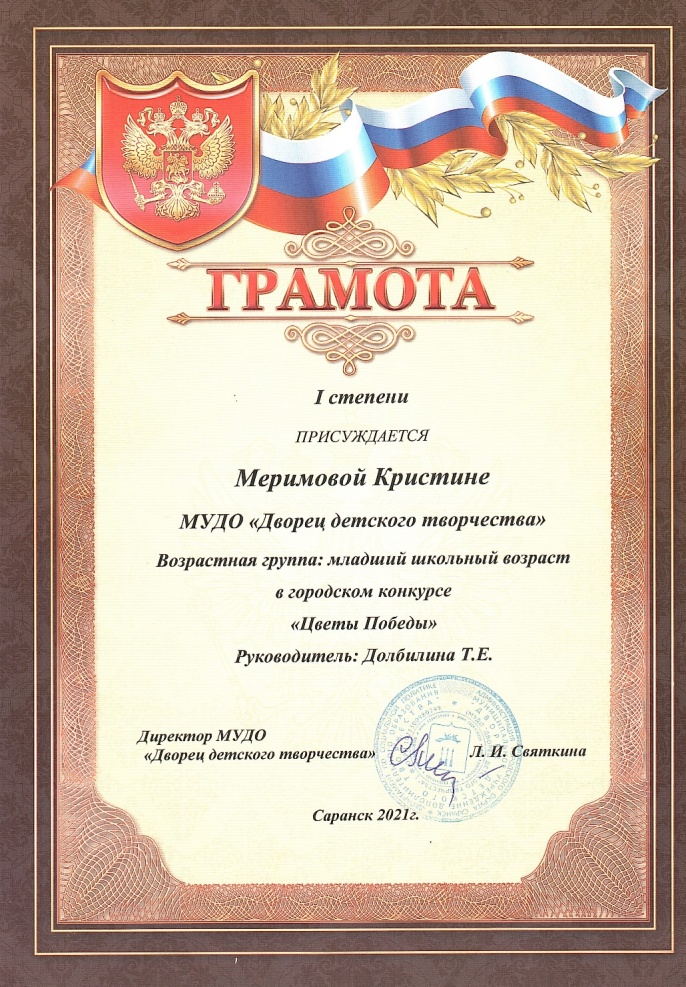 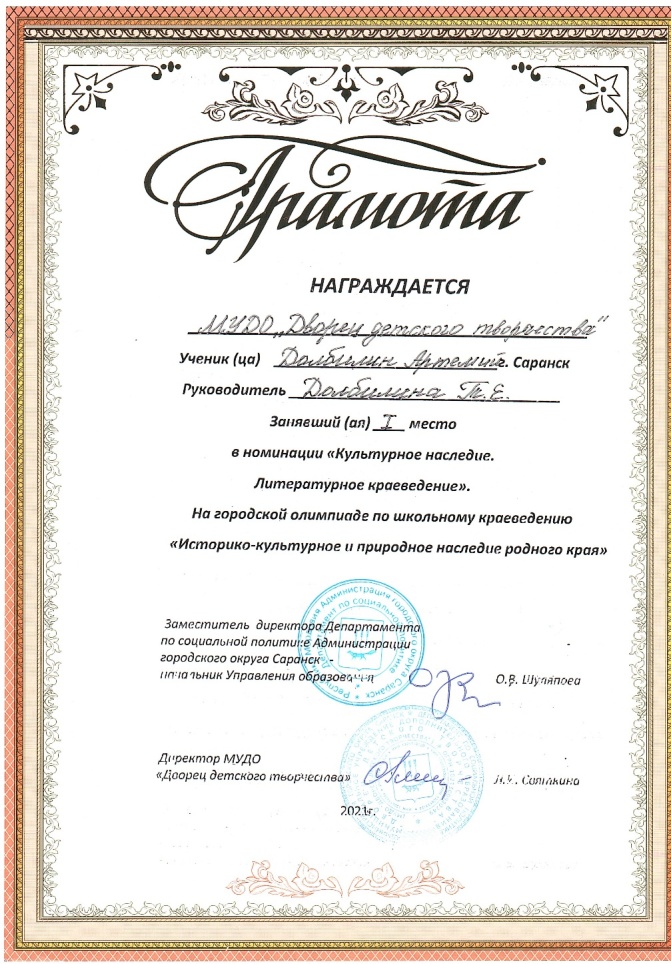 3. Участие детей в конкурсах, выставках, соревнованиях
Муниципальный уровень
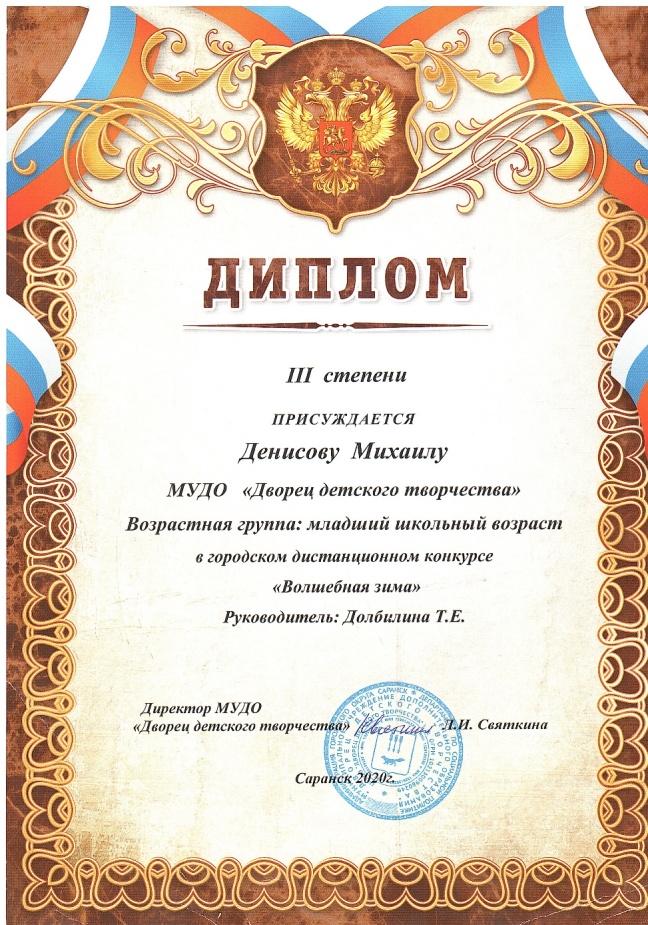 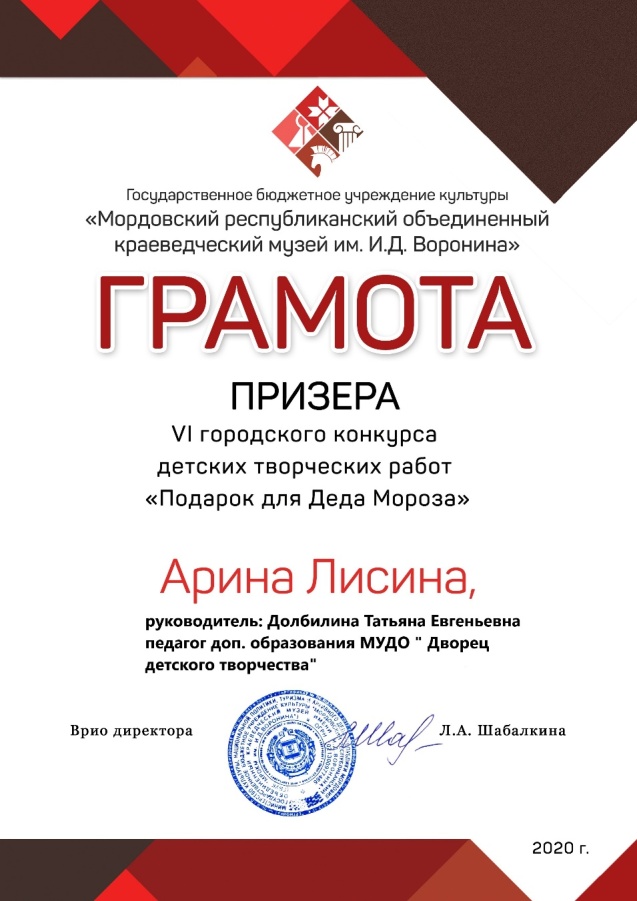 3. Участие детей в конкурсах, выставках, соревнованиях
Муниципальный уровень
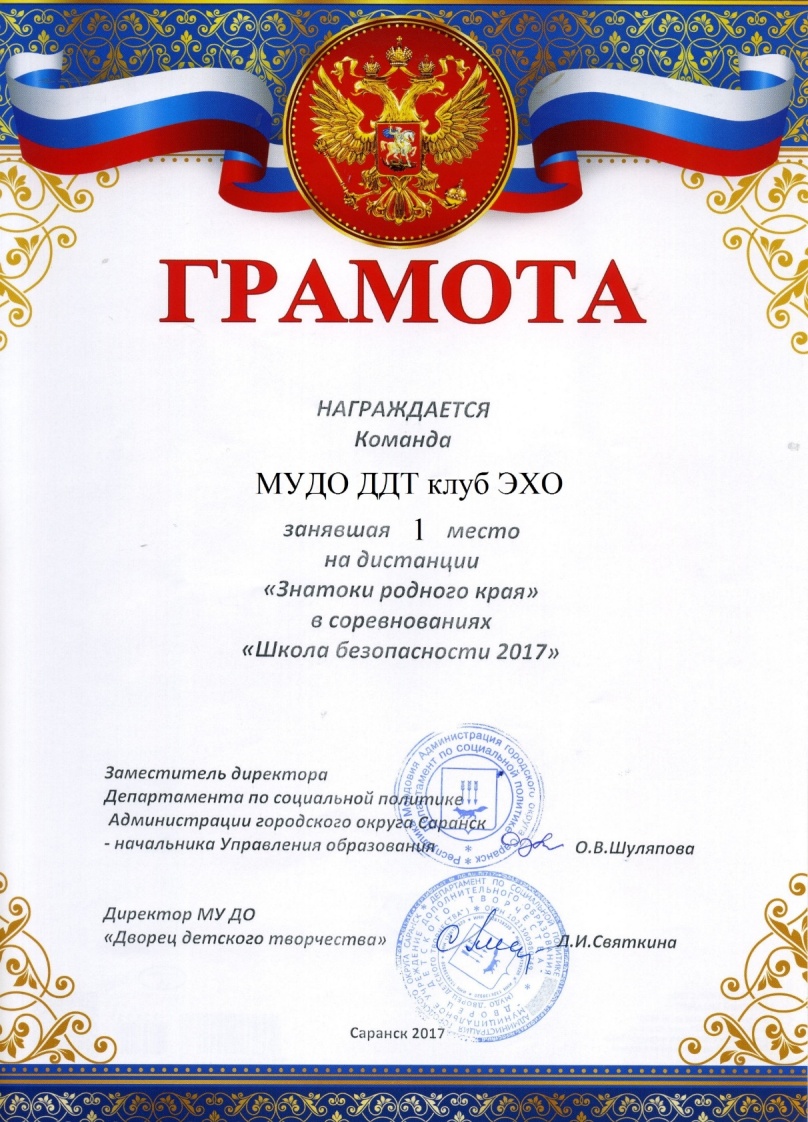 3. Участие детей в конкурсах, выставках, соревнованиях
Муниципальный уровень
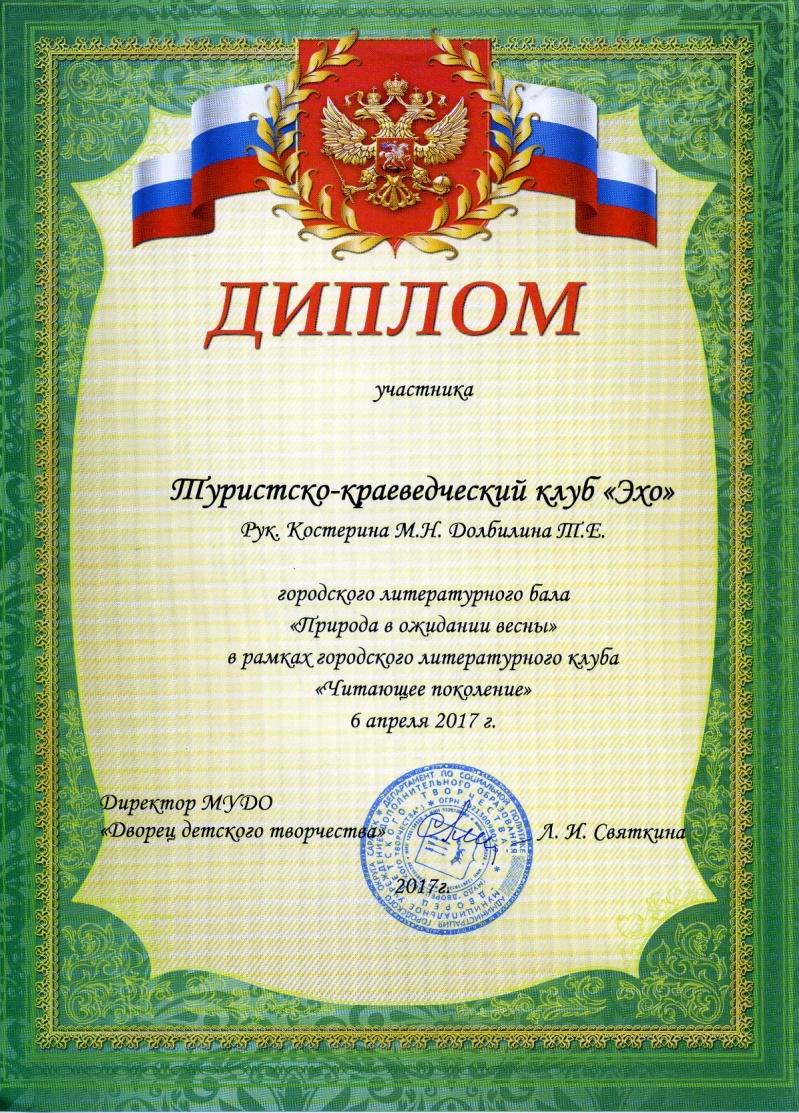 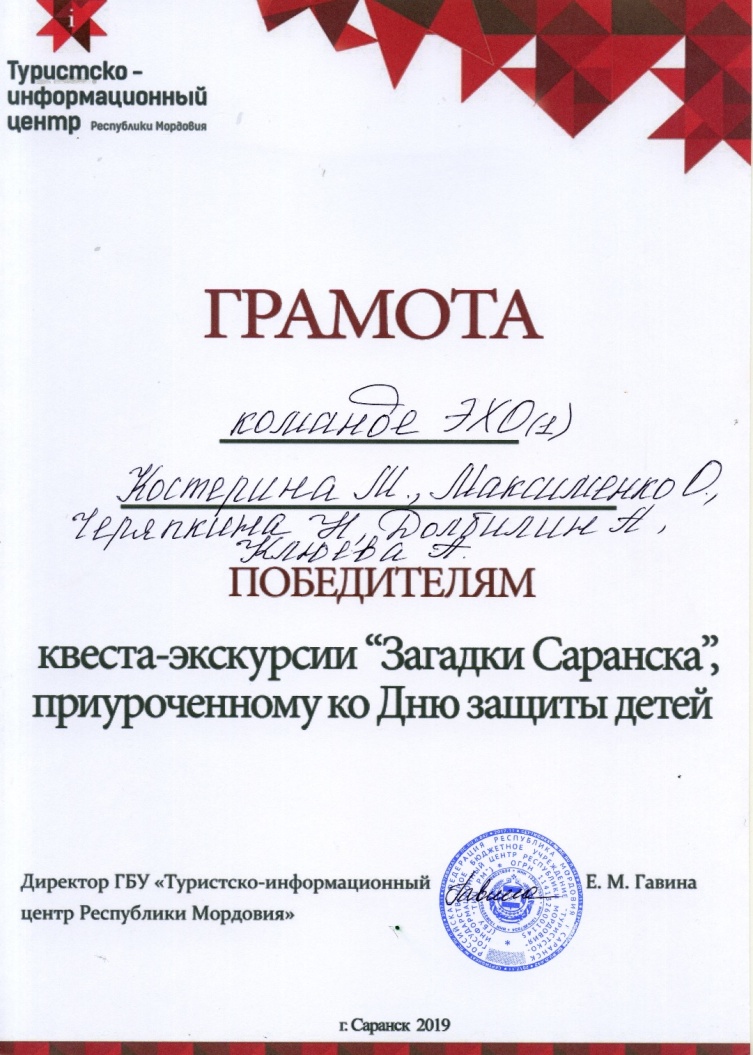 3. Участие детей в конкурсах, выставках, соревнованиях
Республиканский  уровень
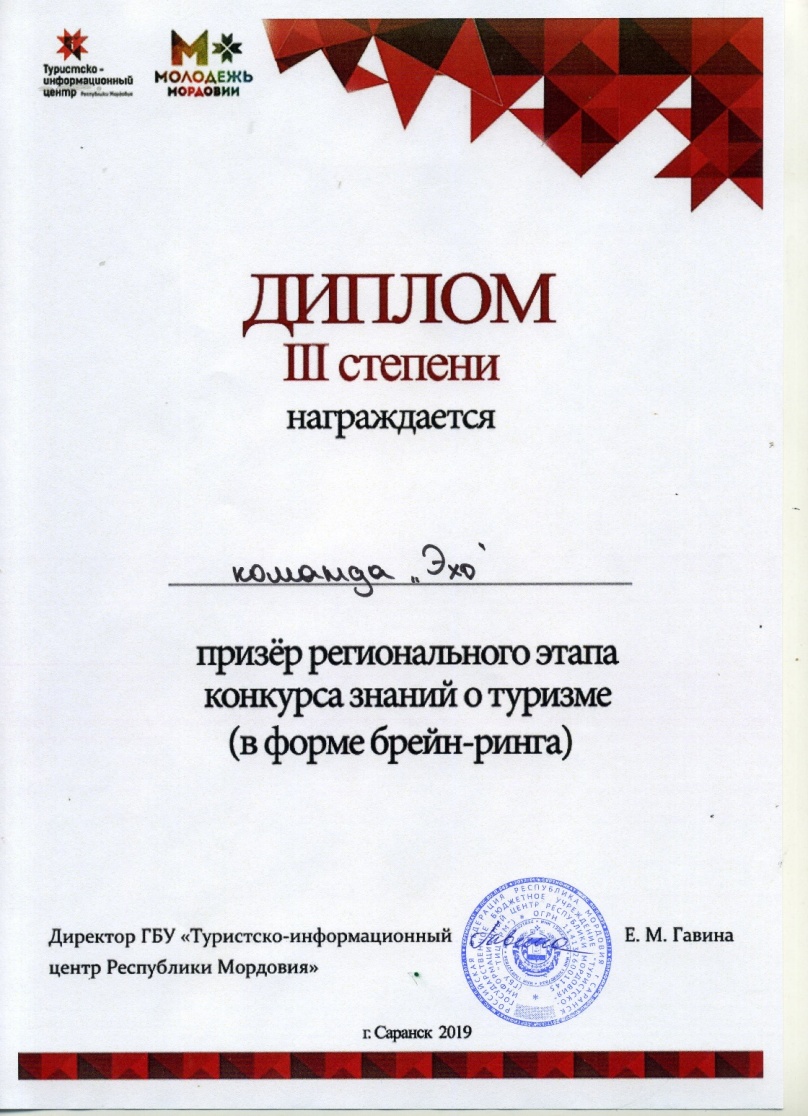 3. Участие детей в конкурсах, выставках, соревнованиях
Всероссийский уровень
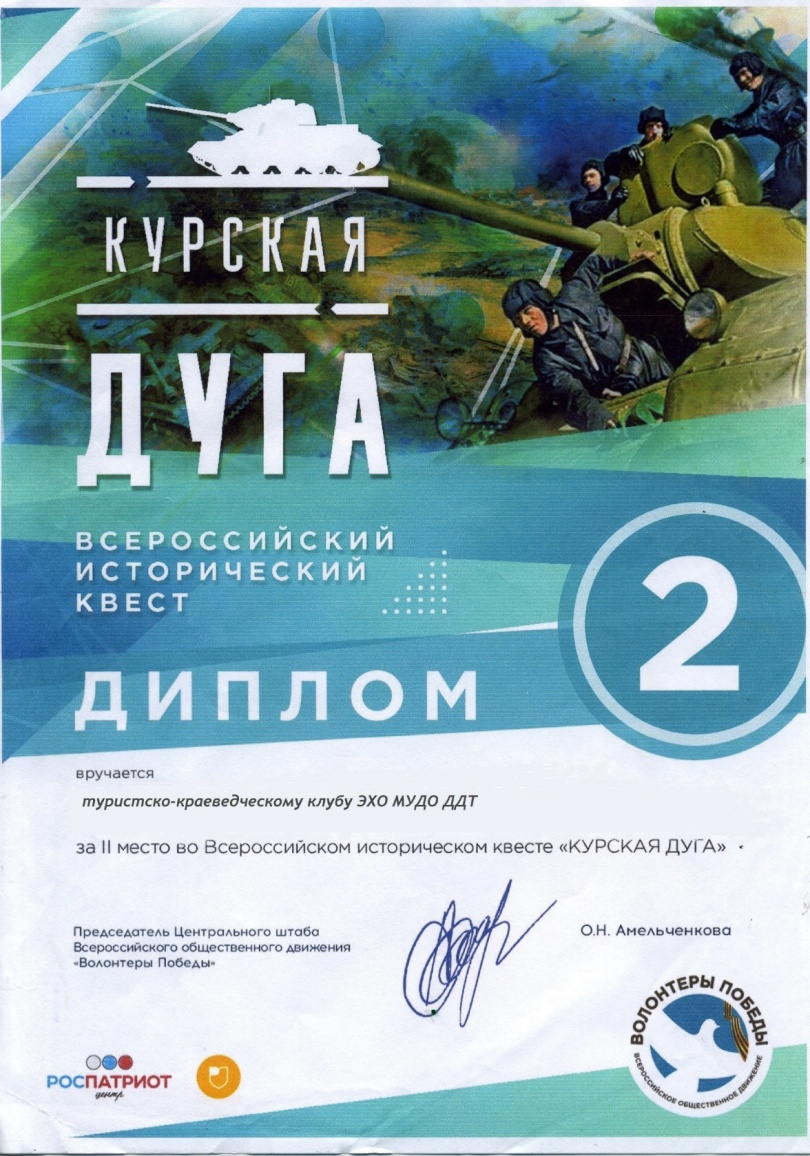 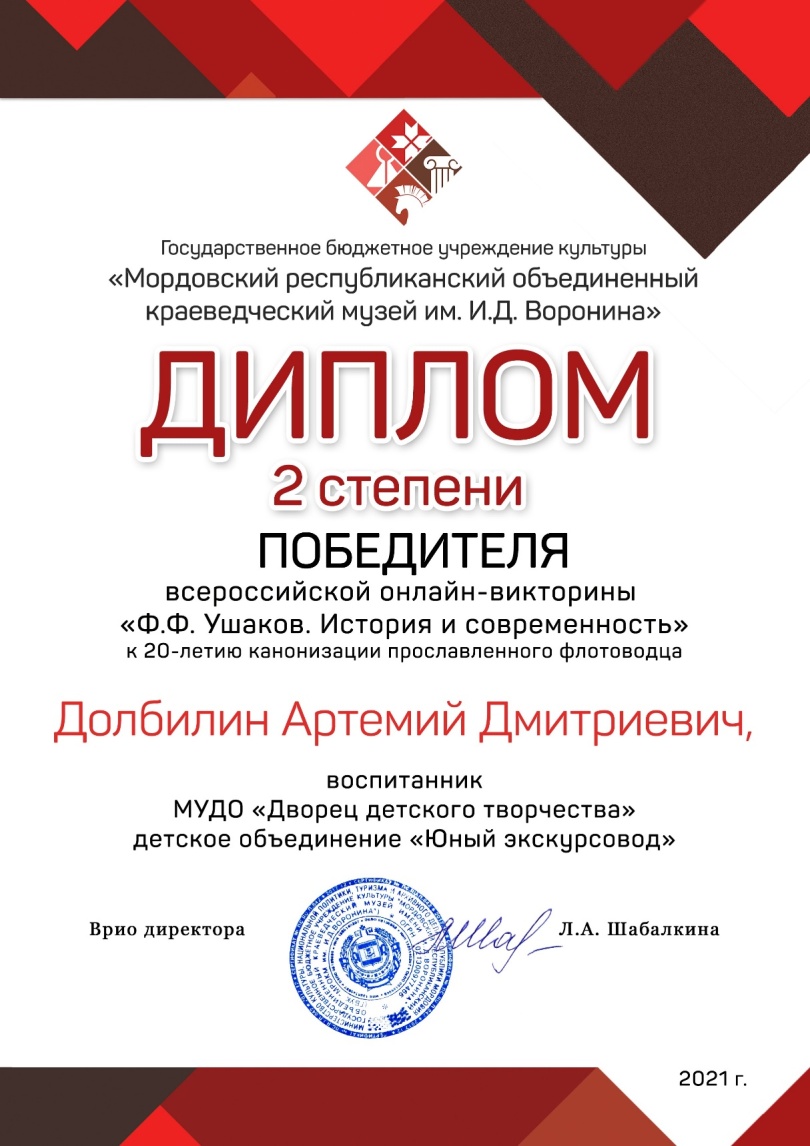 4. Наличие публикаций
На порталах  сети «Интернет»
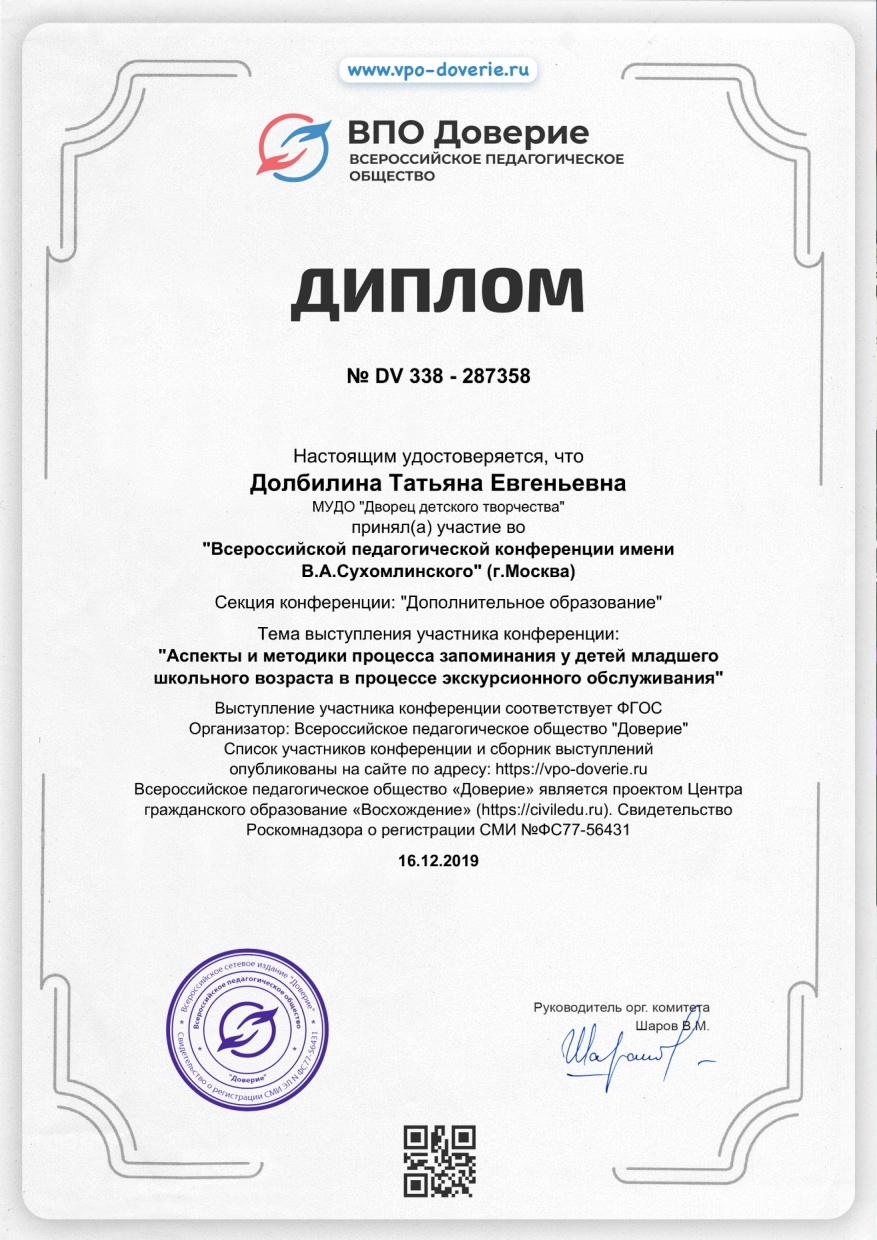 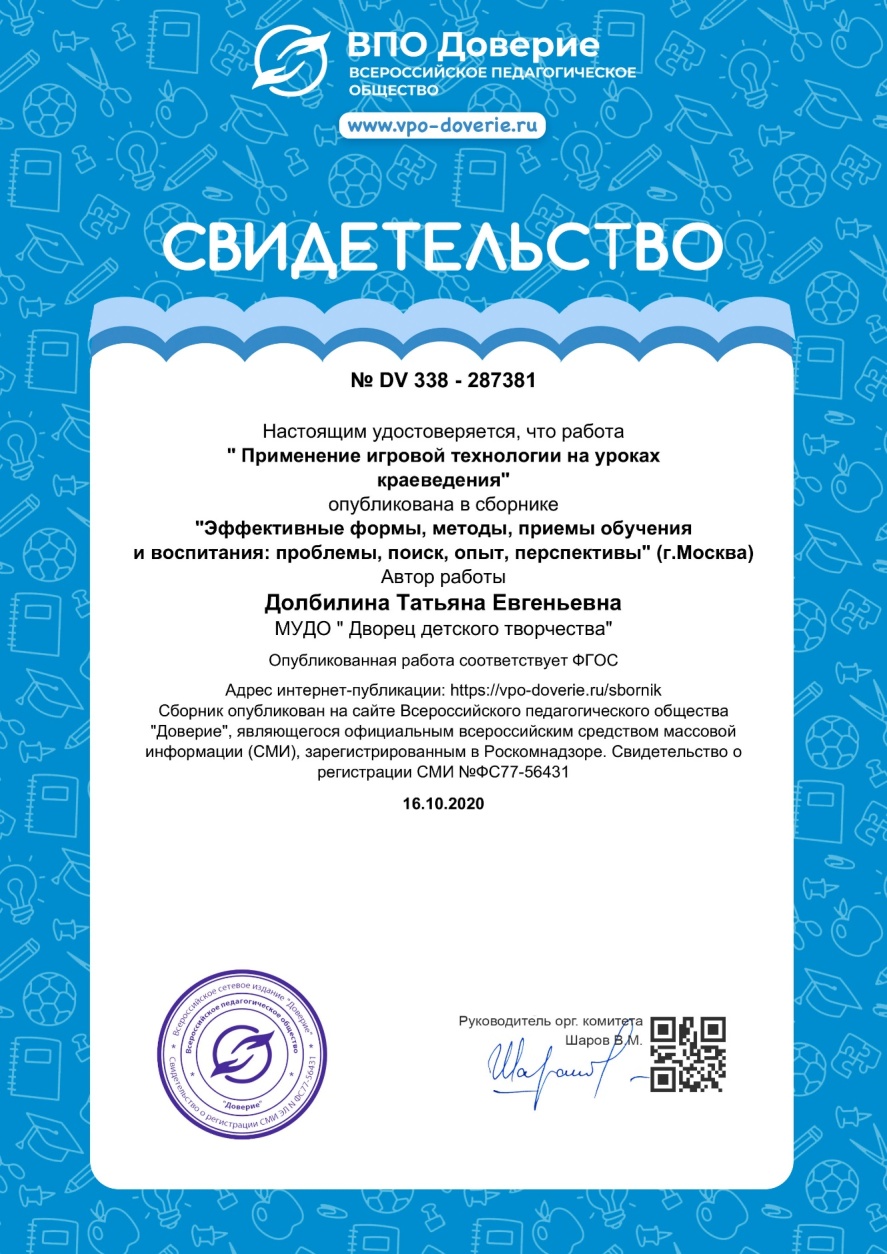 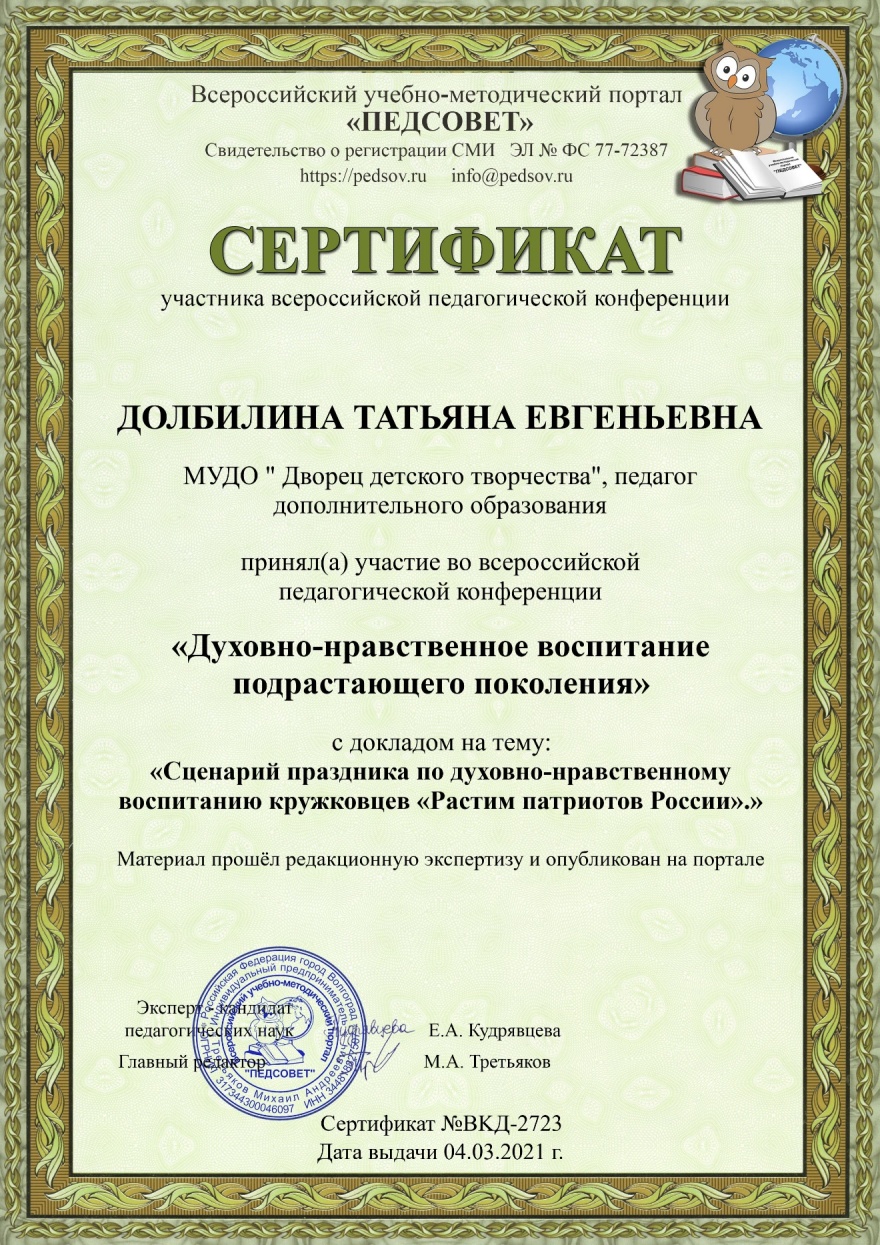 5. Наличие авторских программ, методических пособий
Республиканский  уровень
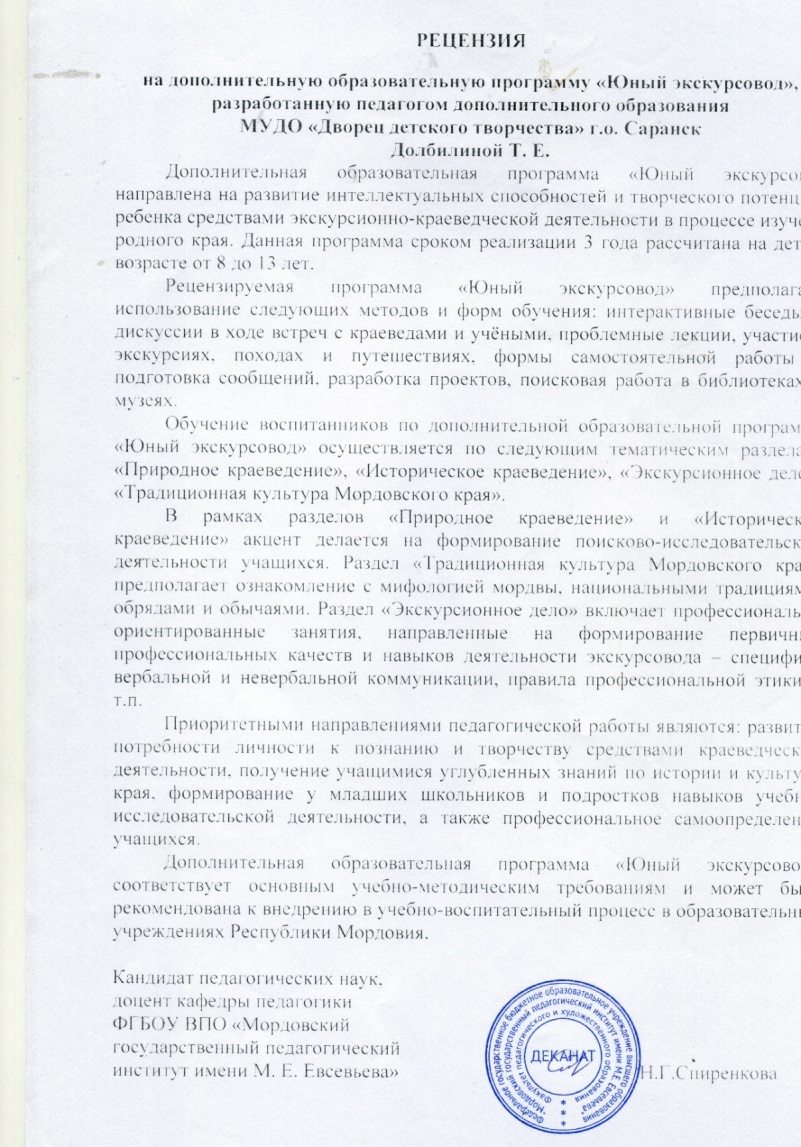 6. Выступления на заседаниях методических советов, научно-практических конференциях, педагогических чтениях, семинарах, секциях, форумах, радиопередачах (очно)
Уровень образовательной организации
Республиканский  уровень
6. Выступления на заседаниях методических советов, научно-практических конференциях, педагогических чтениях, семинарах, секциях, форумах, радиопередачах (очно)
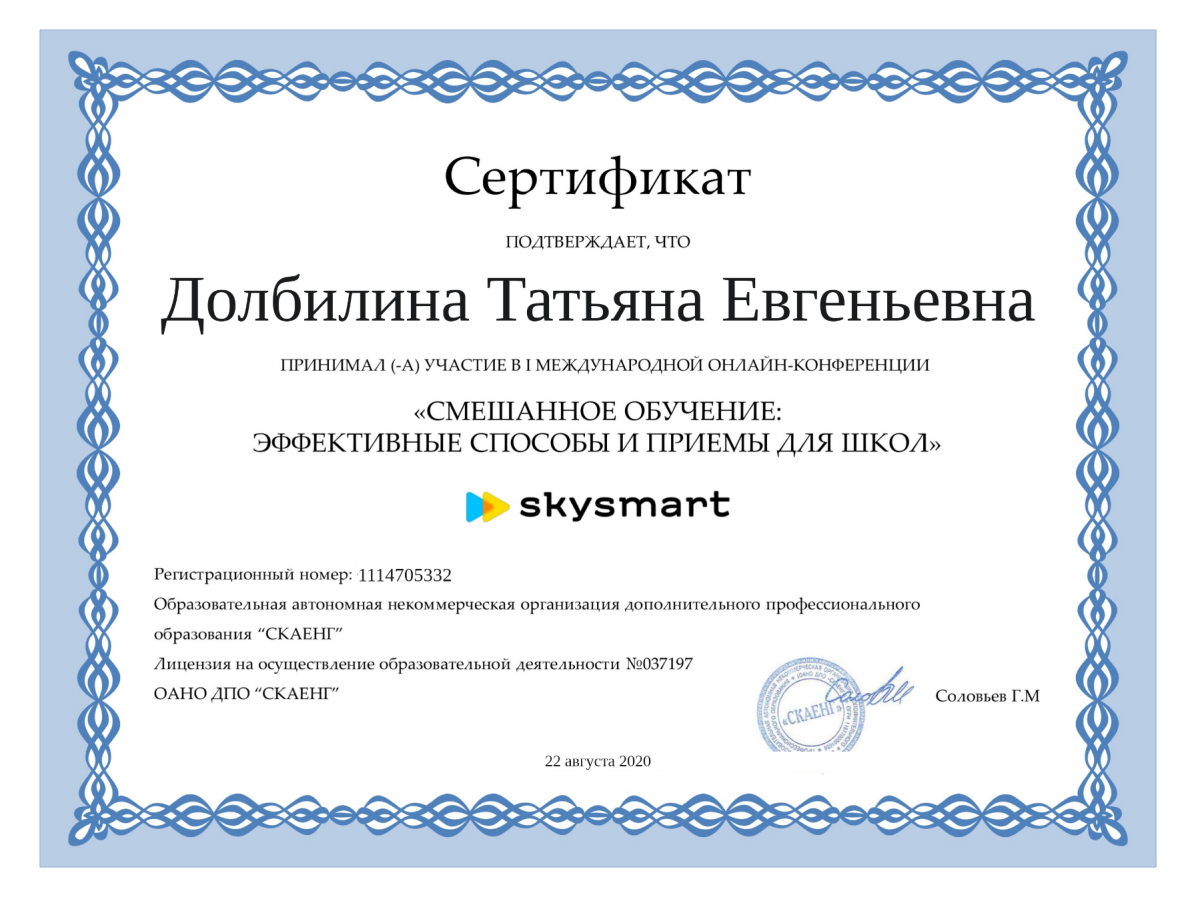 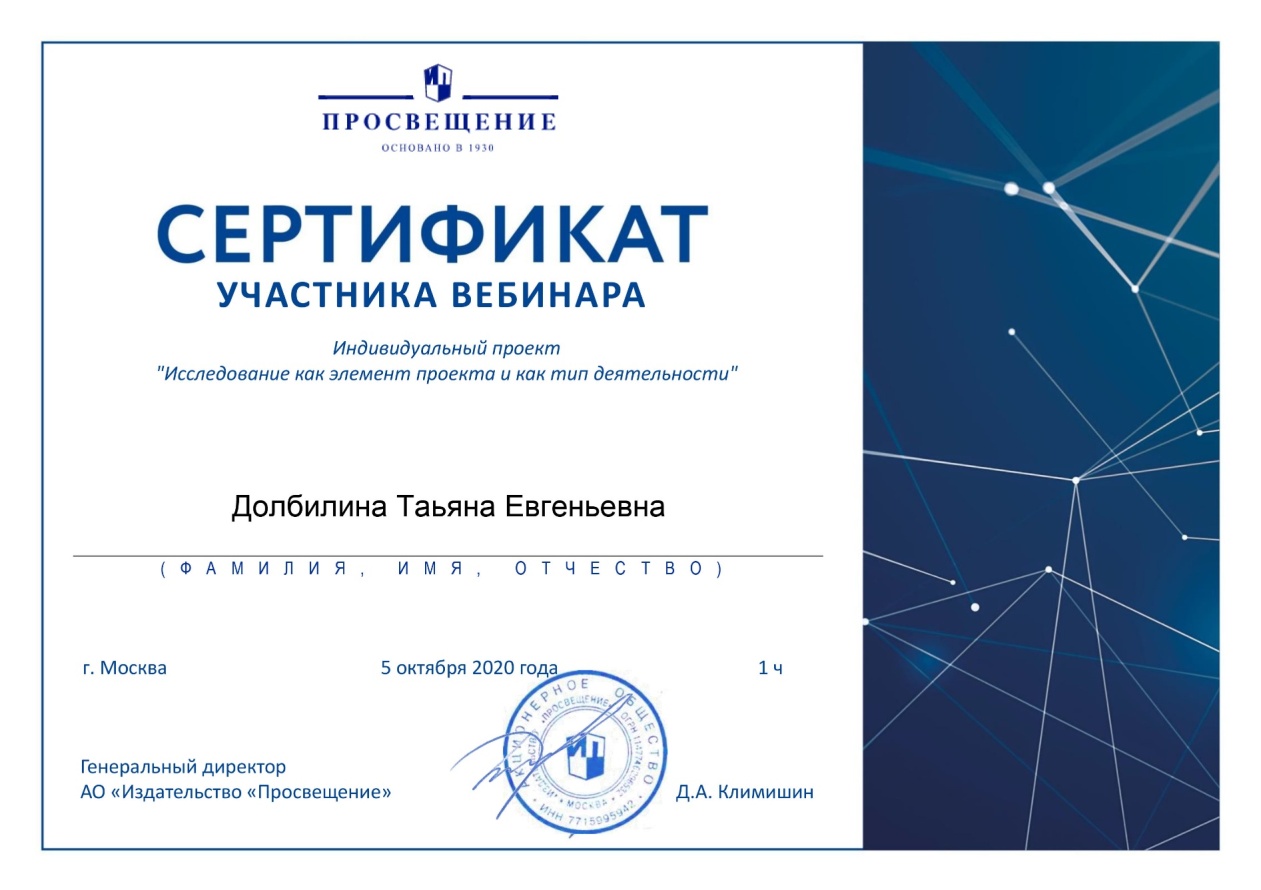 6. Выступления на заседаниях методических советов, научно-практических конференциях, педагогических чтениях, семинарах, секциях, форумах, радиопередачах (очно)
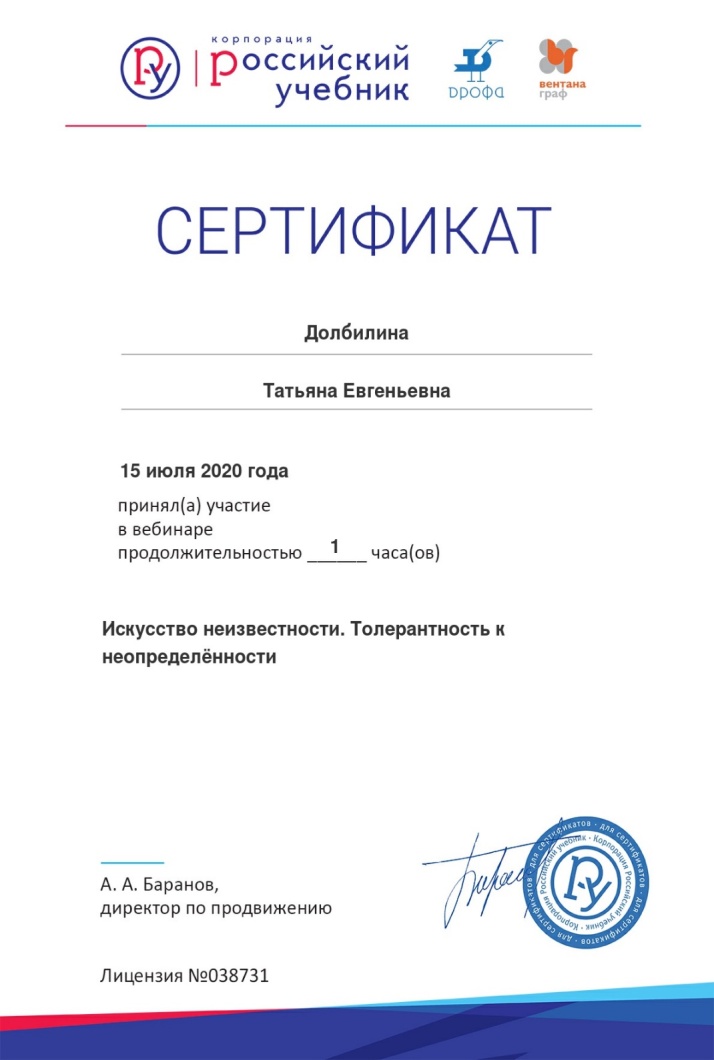 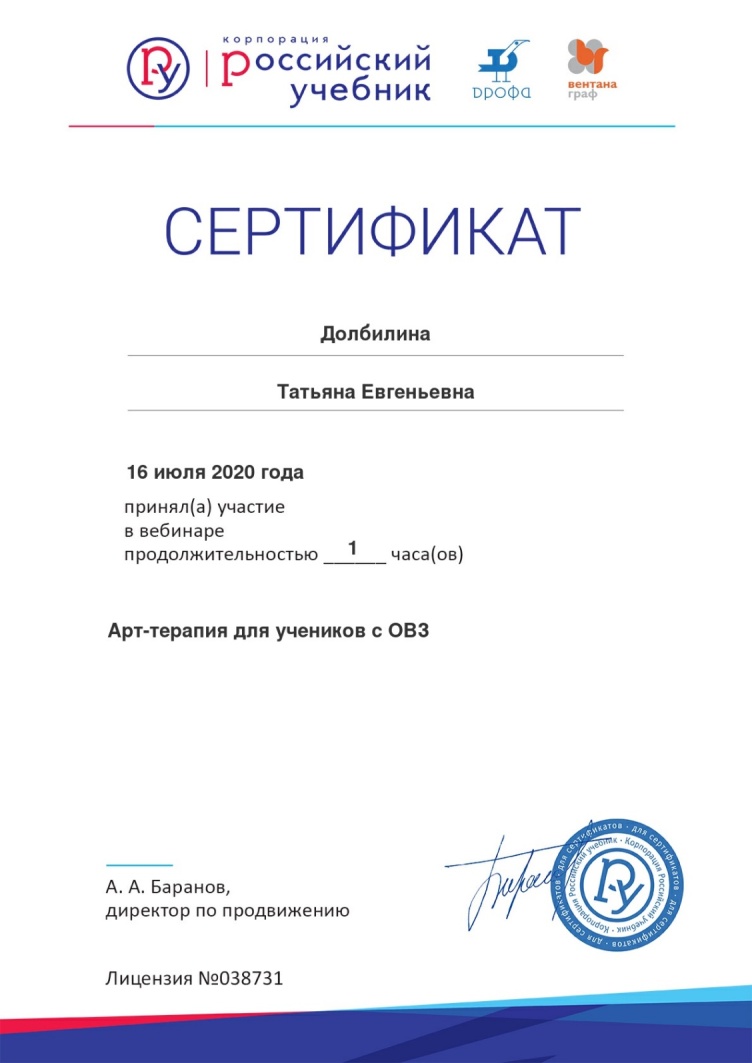 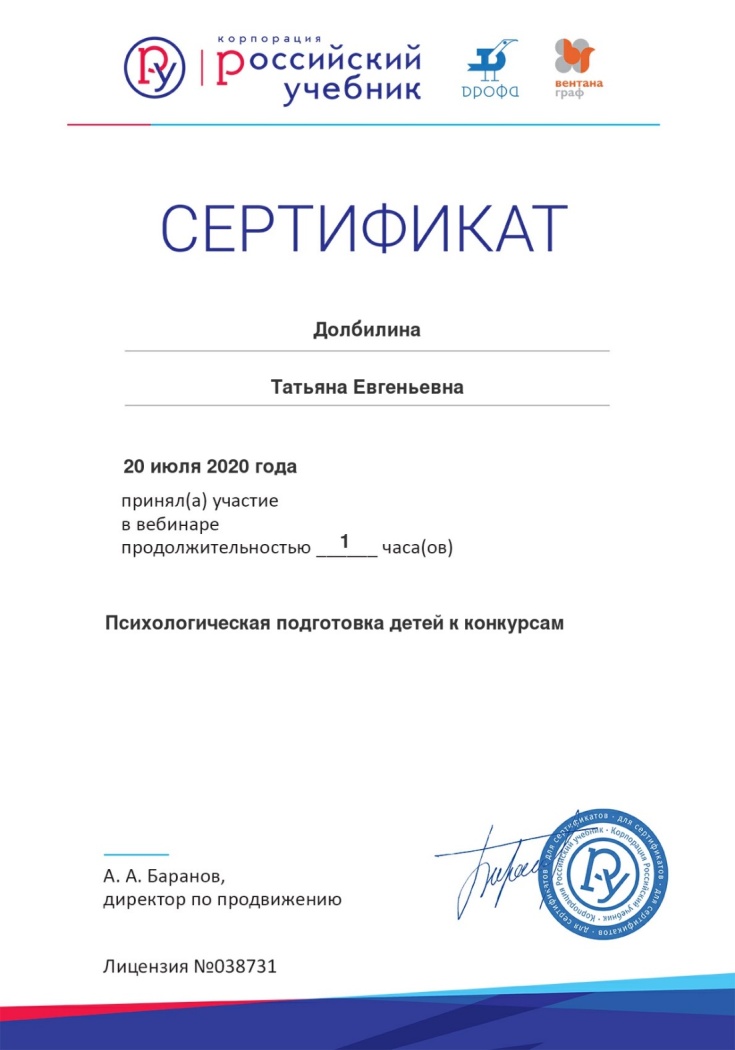 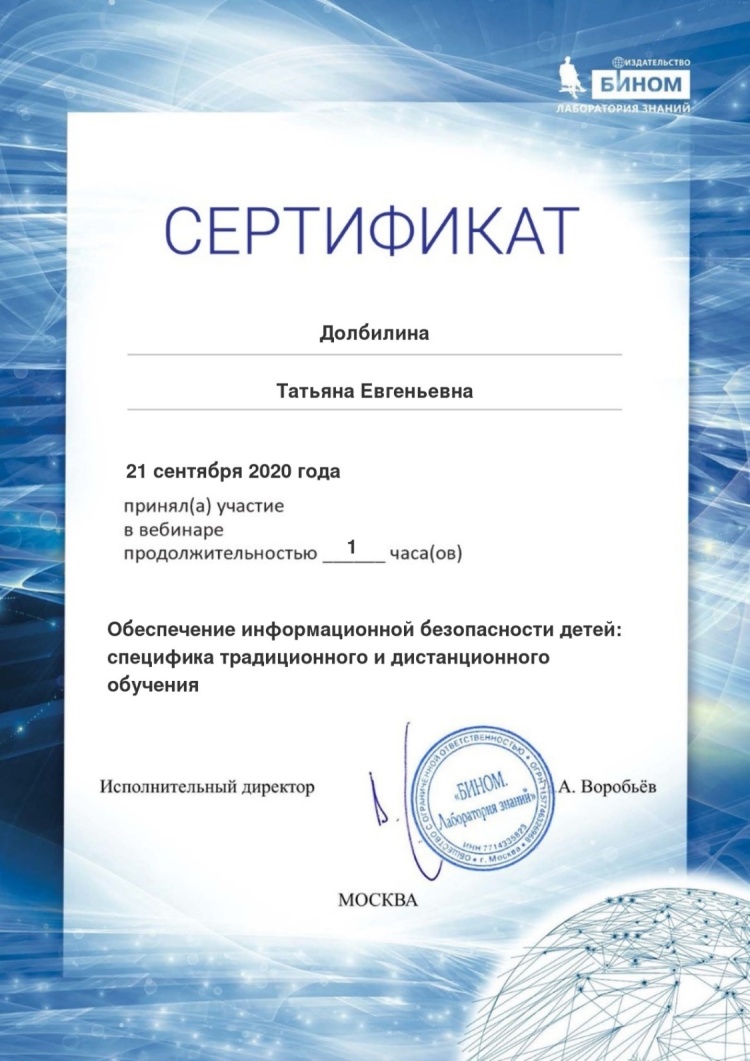 7. Проведение мастер-классов, открытых мероприятий
Уровень образовательной организации
8. Экспертная деятельность
нет
9. Общественно-педагогическая  активность педагога: участие в комиссиях, педагогических сообществах, в жюри конкурсов
Всероссийский уровень
Муниципальный уровень
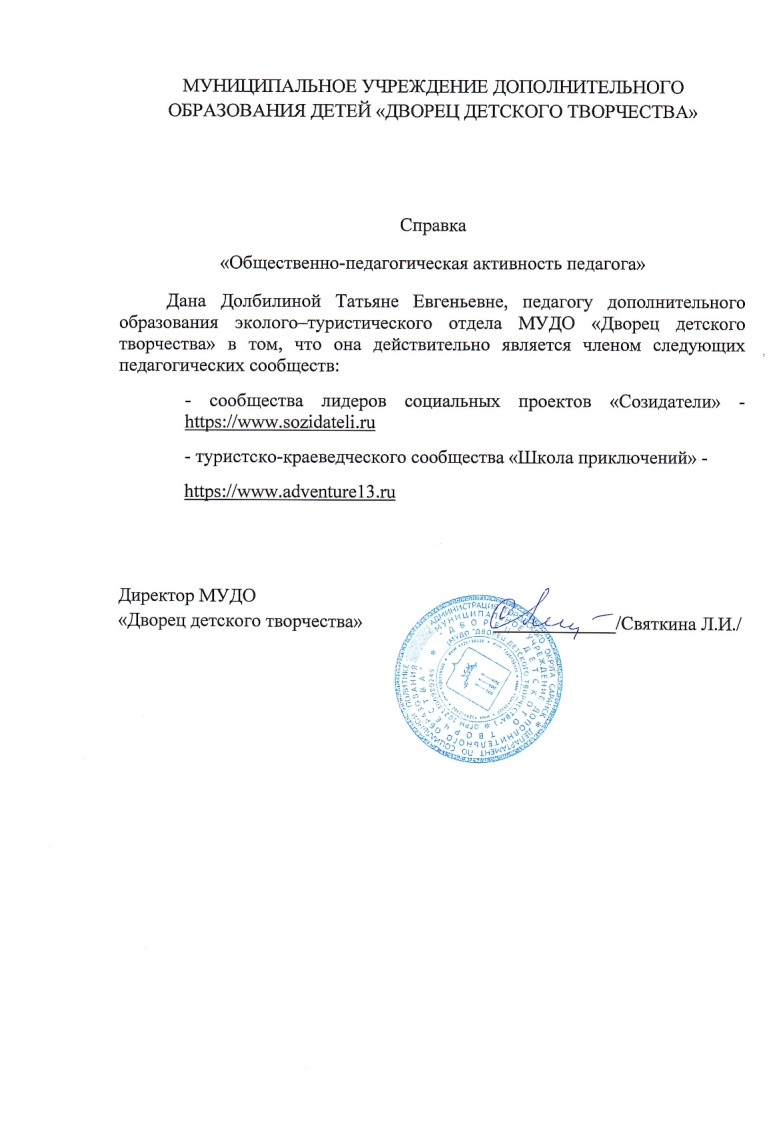 9. Общественно-педагогическая  активность педагога: участие в комиссиях, педагогических сообществах, в жюри конкурсов
Муниципальный уровень
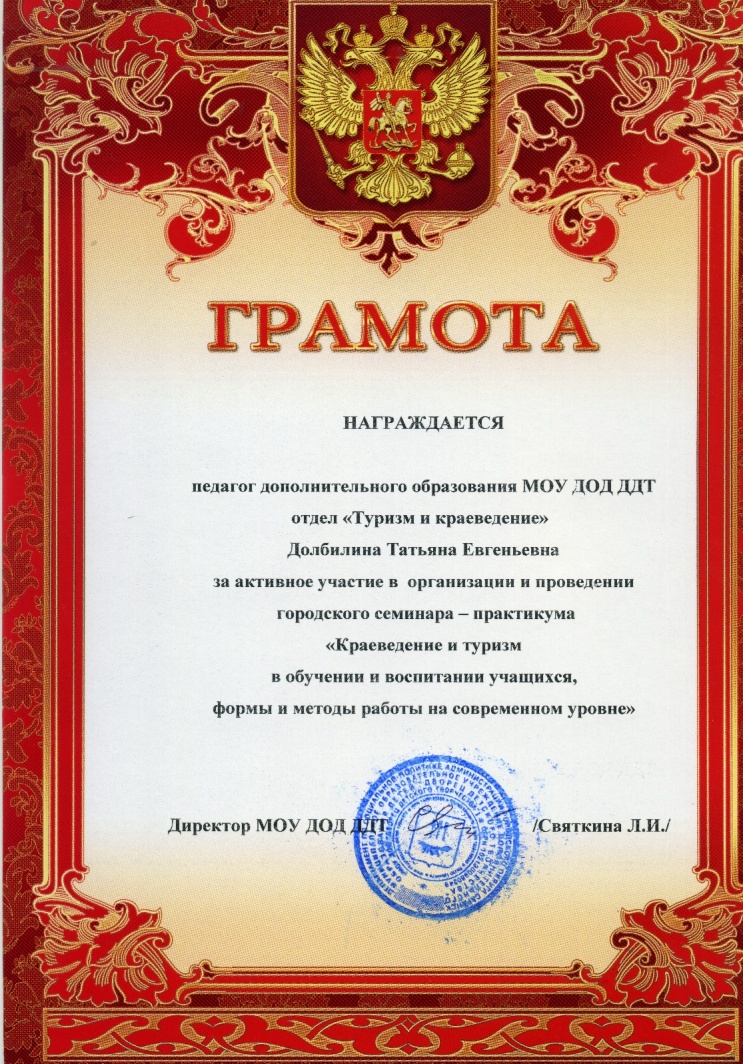 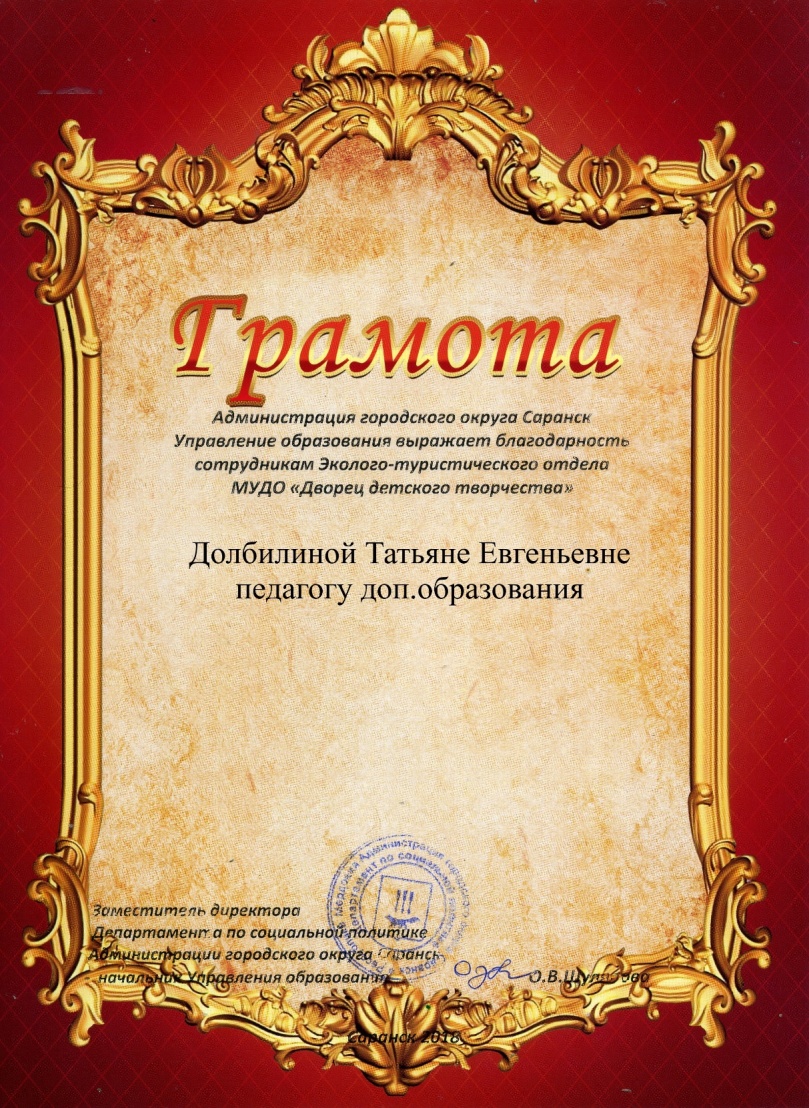 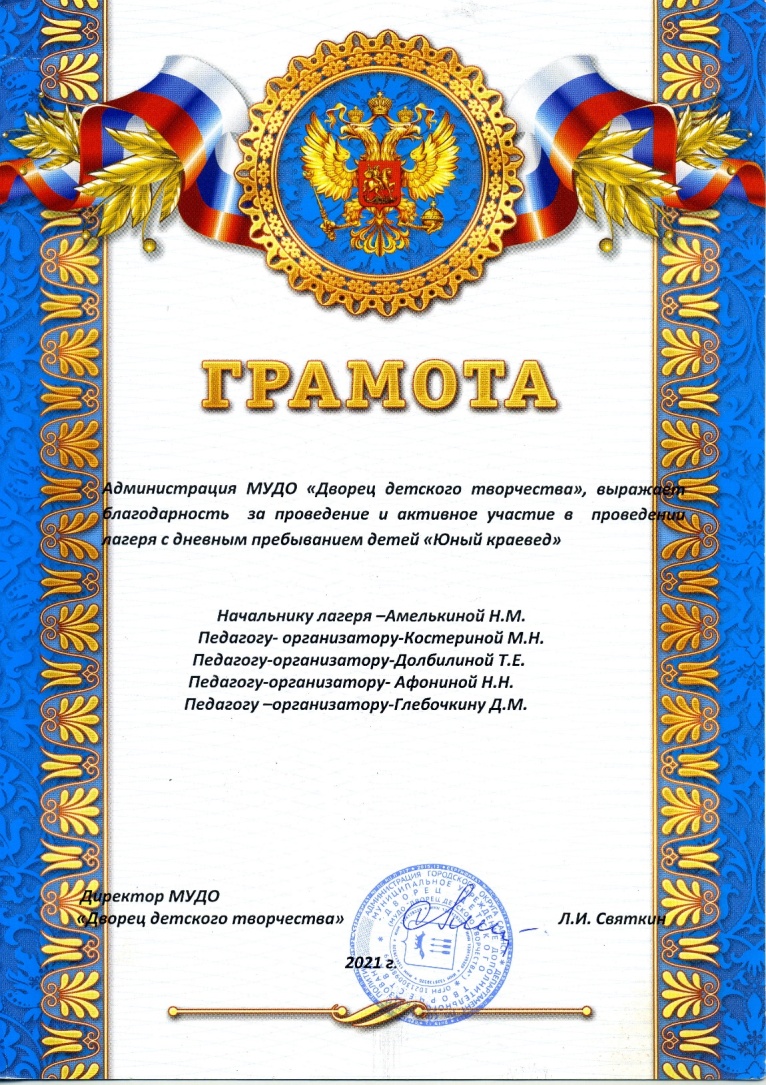 9. Общественно-педагогическая  активность педагога: участие в комиссиях, педагогических сообществах, в жюри конкурсов
Всероссийский уровень
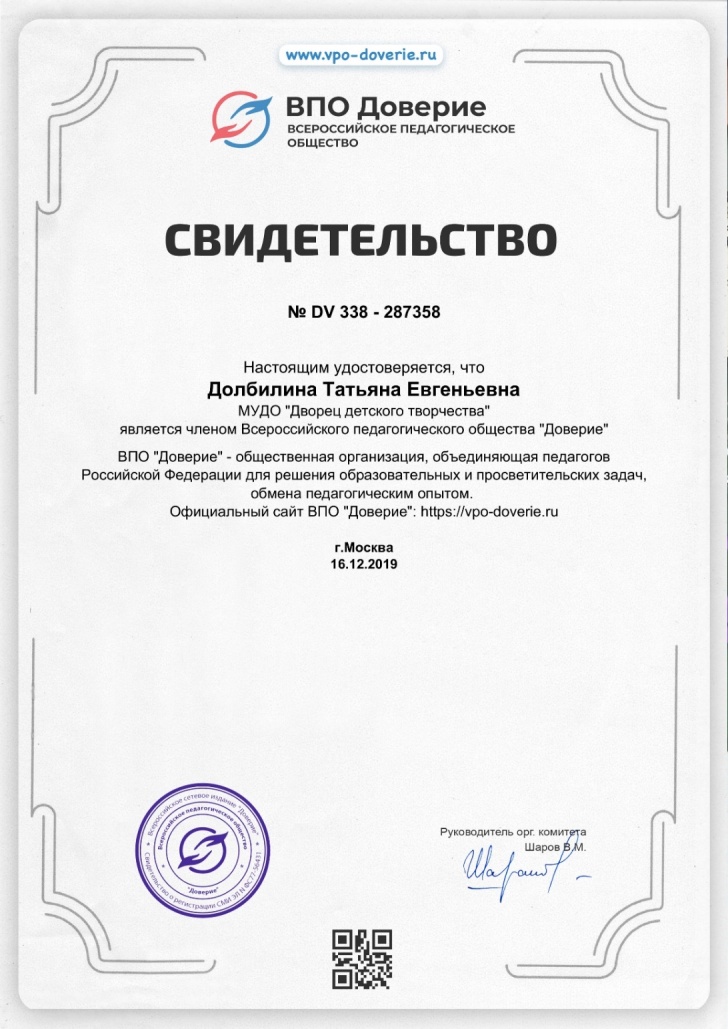 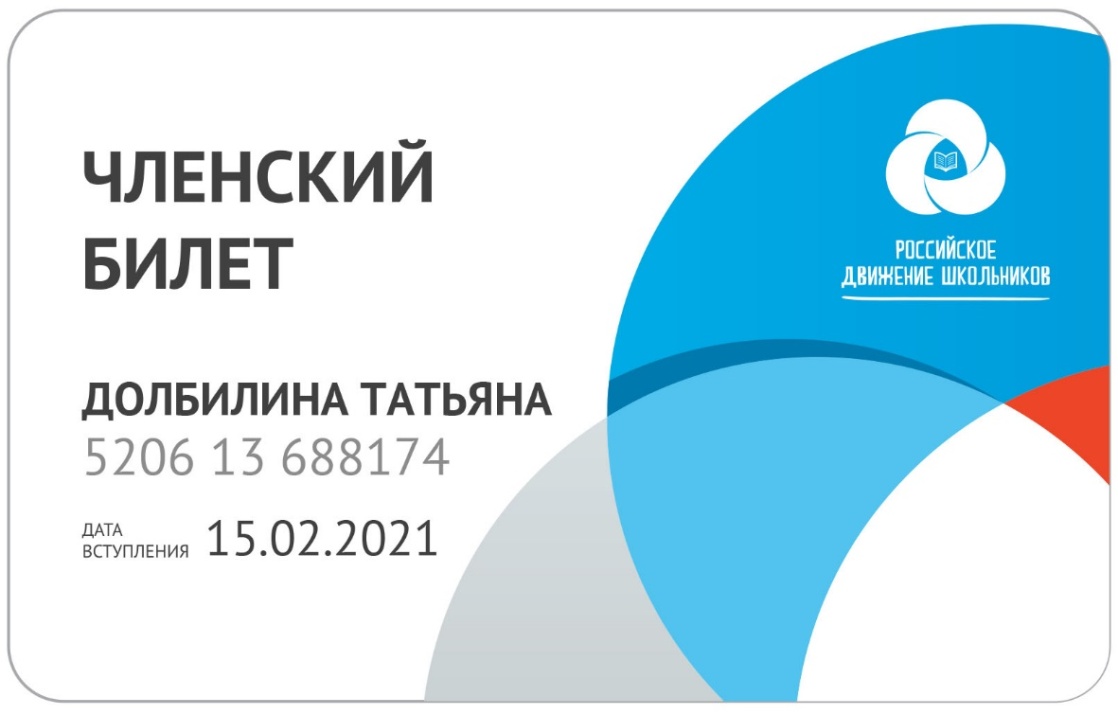 9. Общественно-педагогическая  активность педагога: участие в комиссиях, педагогических сообществах, в жюри конкурсов
Всероссийский уровень
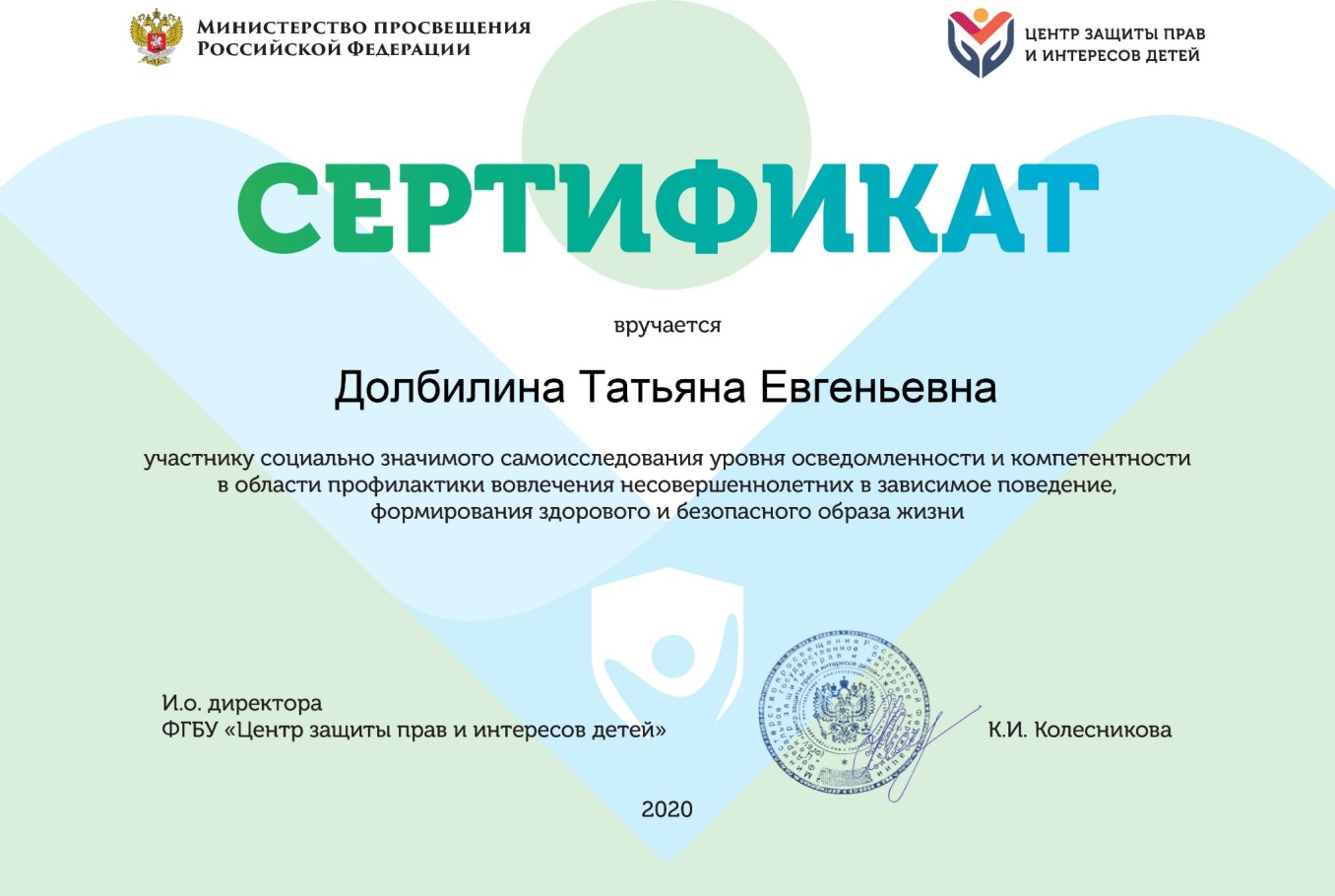 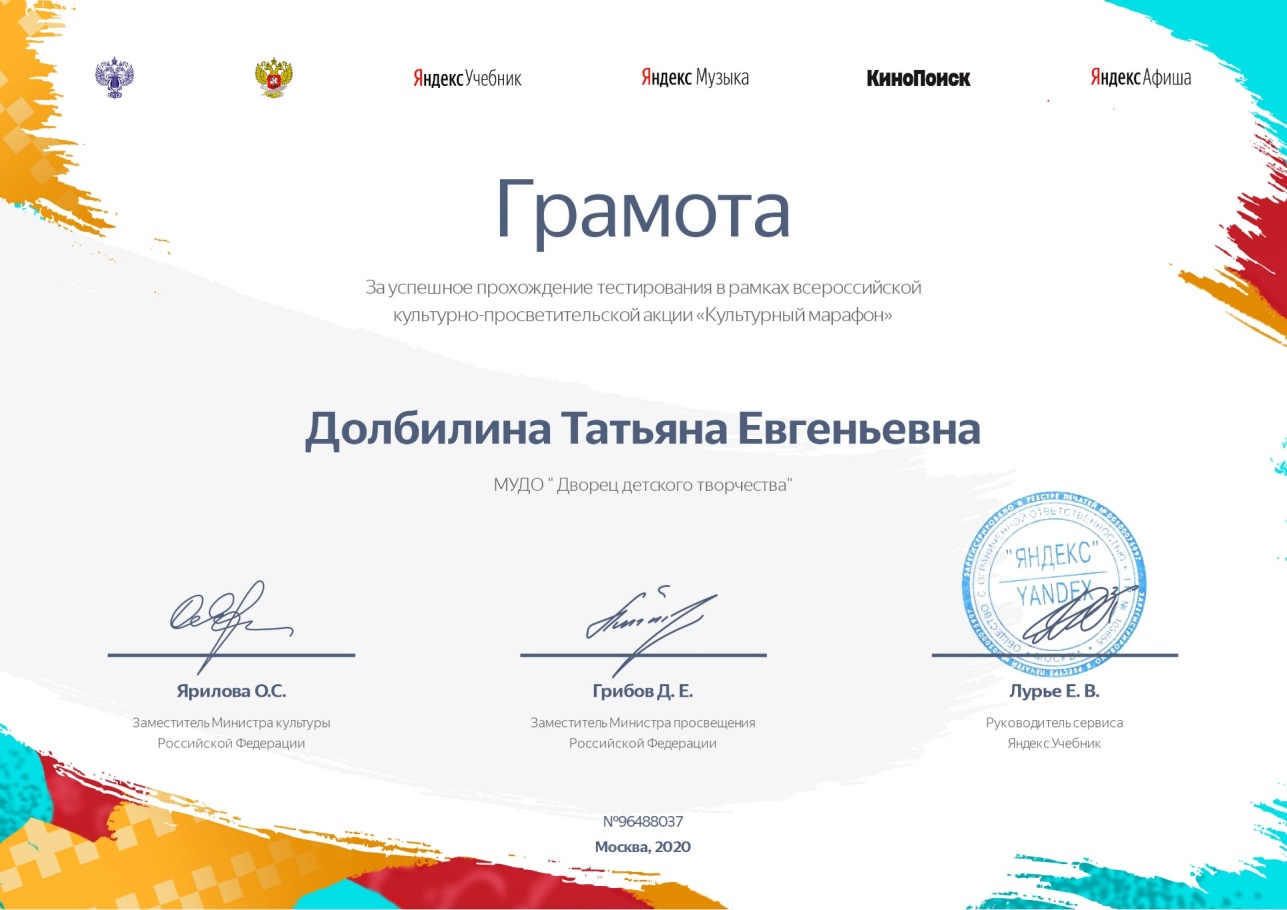 9. Общественно-педагогическая  активность педагога: участие в комиссиях, педагогических сообществах, в жюри конкурсов
Всероссийский уровень
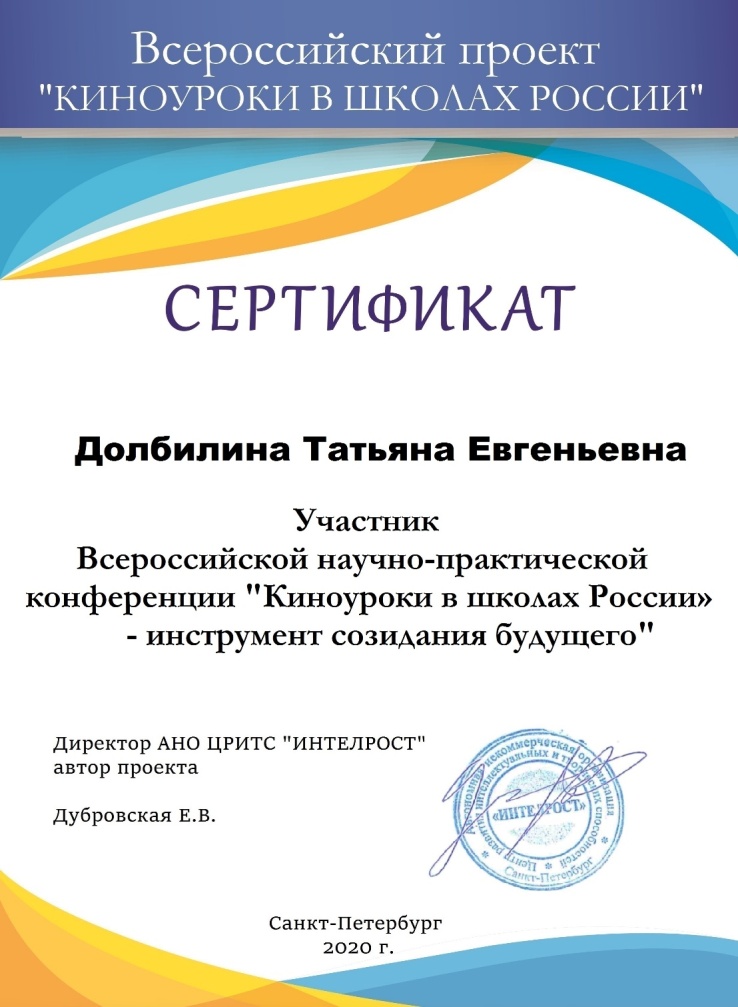 9. Общественно-педагогическая  активность педагога: участие в комиссиях, педагогических сообществах, в жюри конкурсов
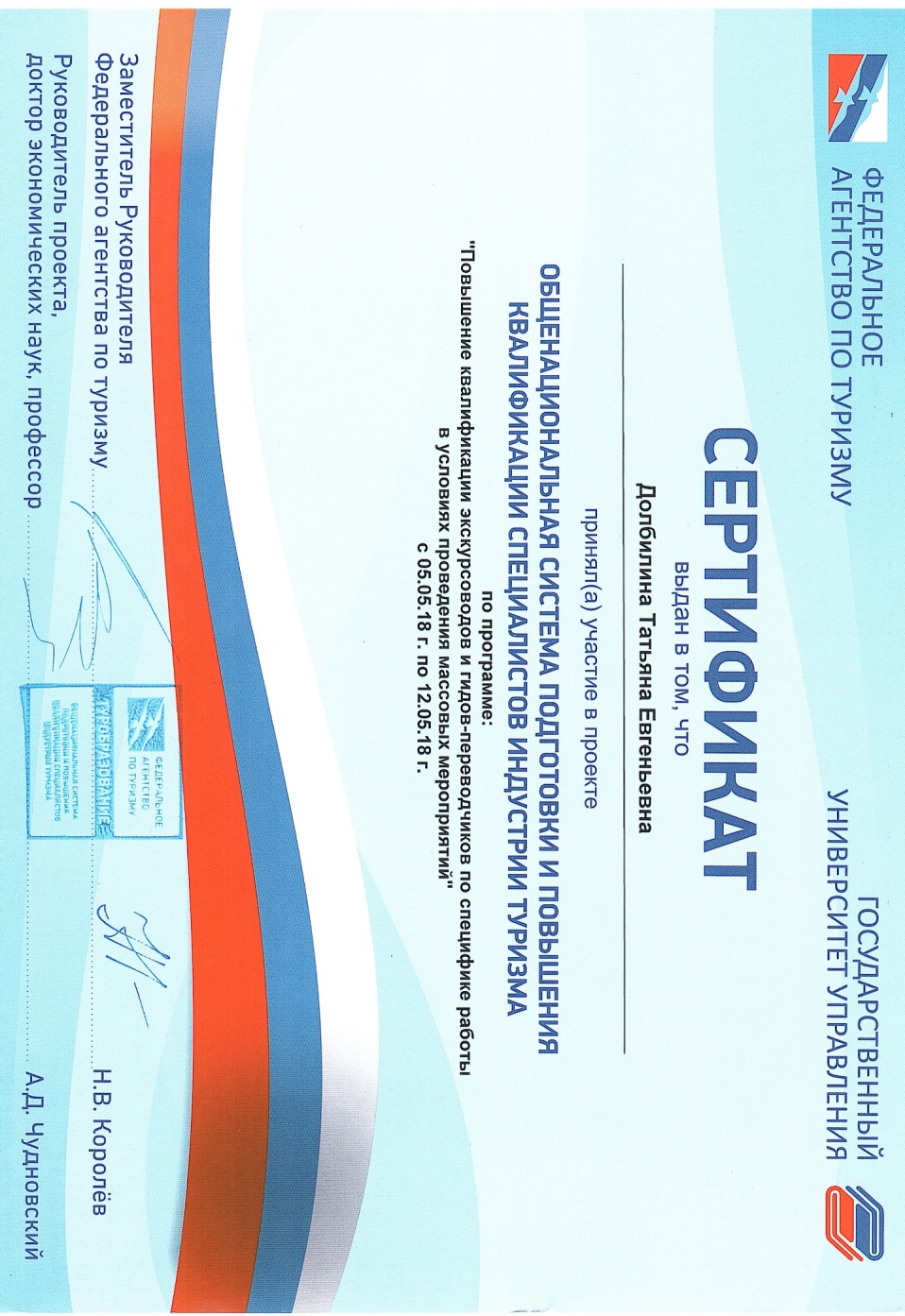 Всероссийский уровень
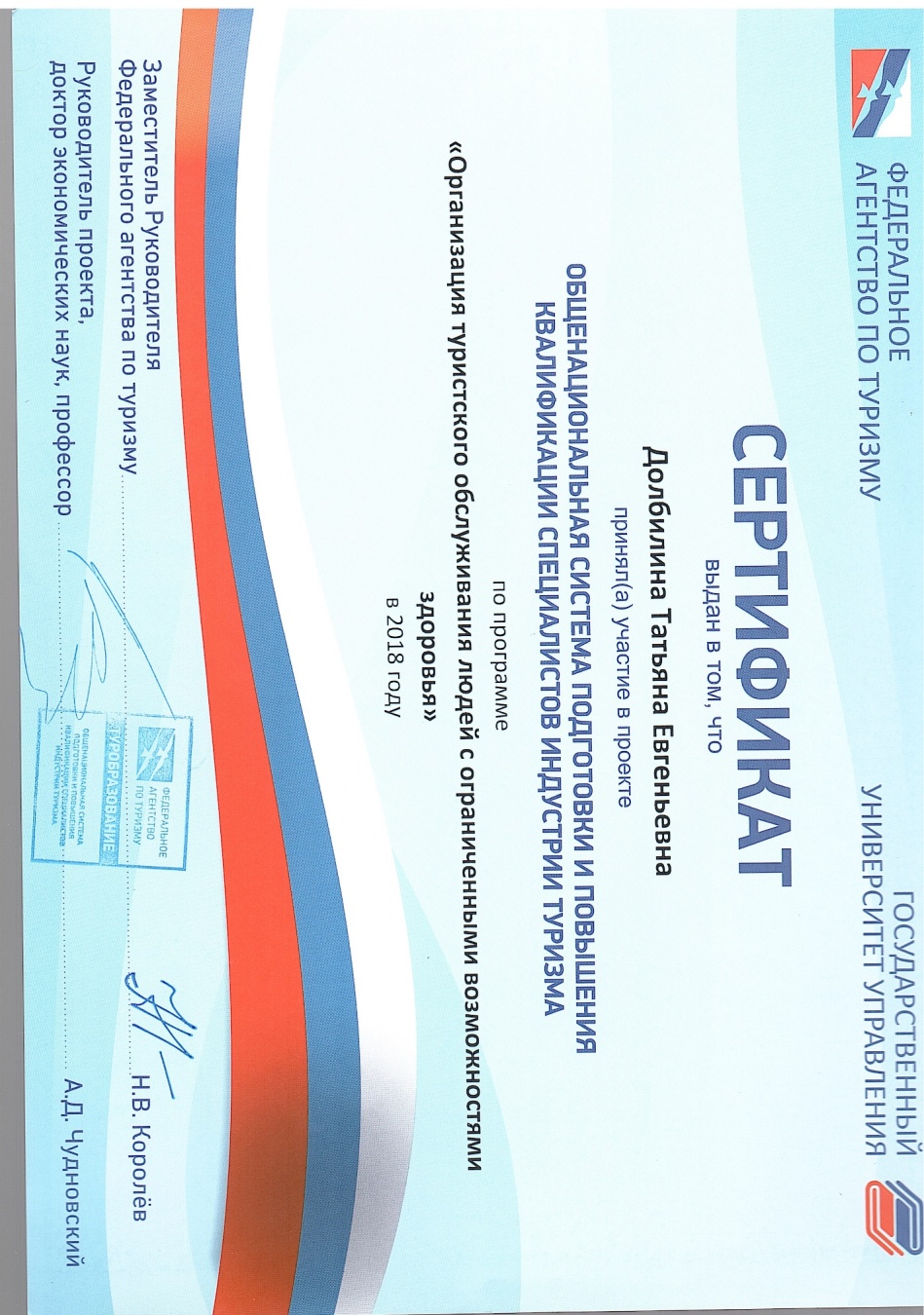 10. Наставничество
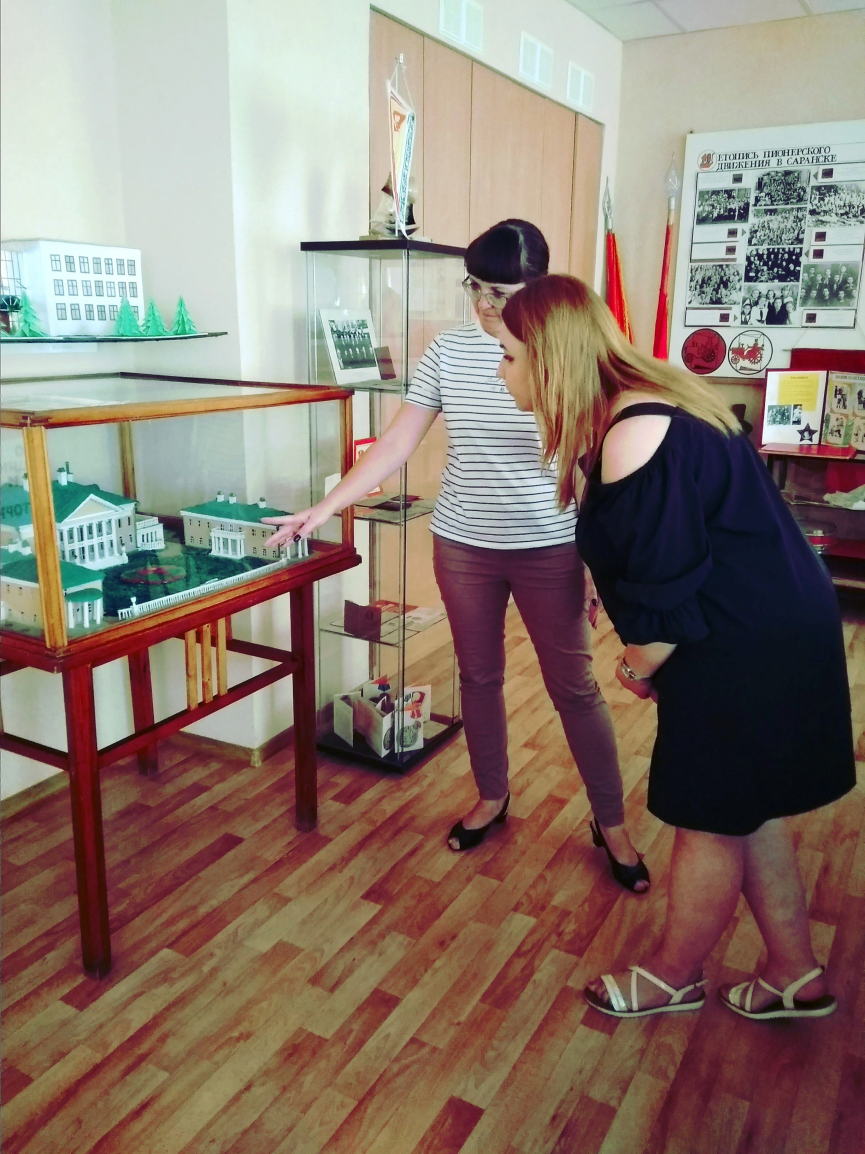 Работа с молодым педагогом эколого-туристического отдела Смагиной М.В.
11. Позитивные результаты работы с детьми
11. Позитивные результаты работы с детьми
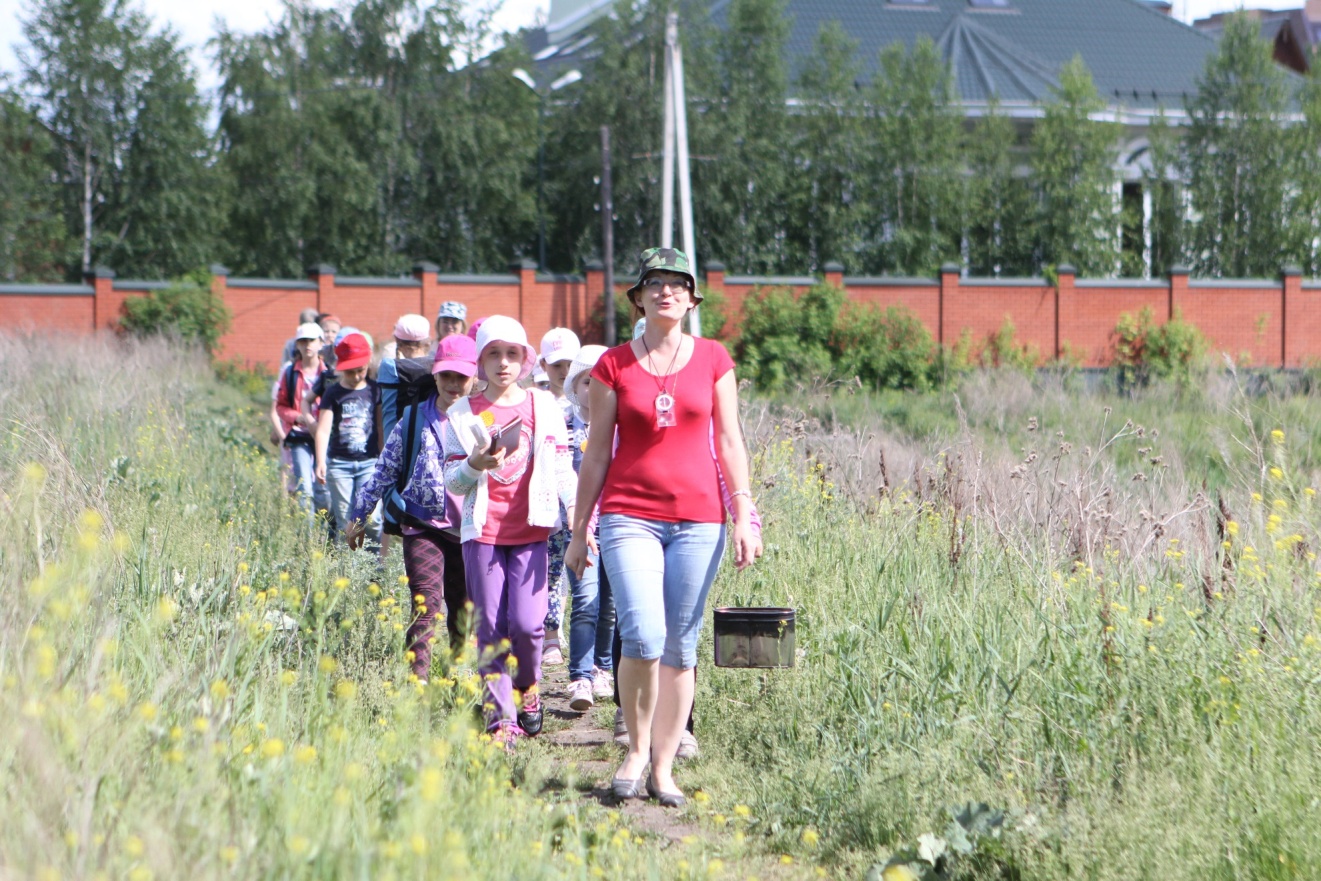 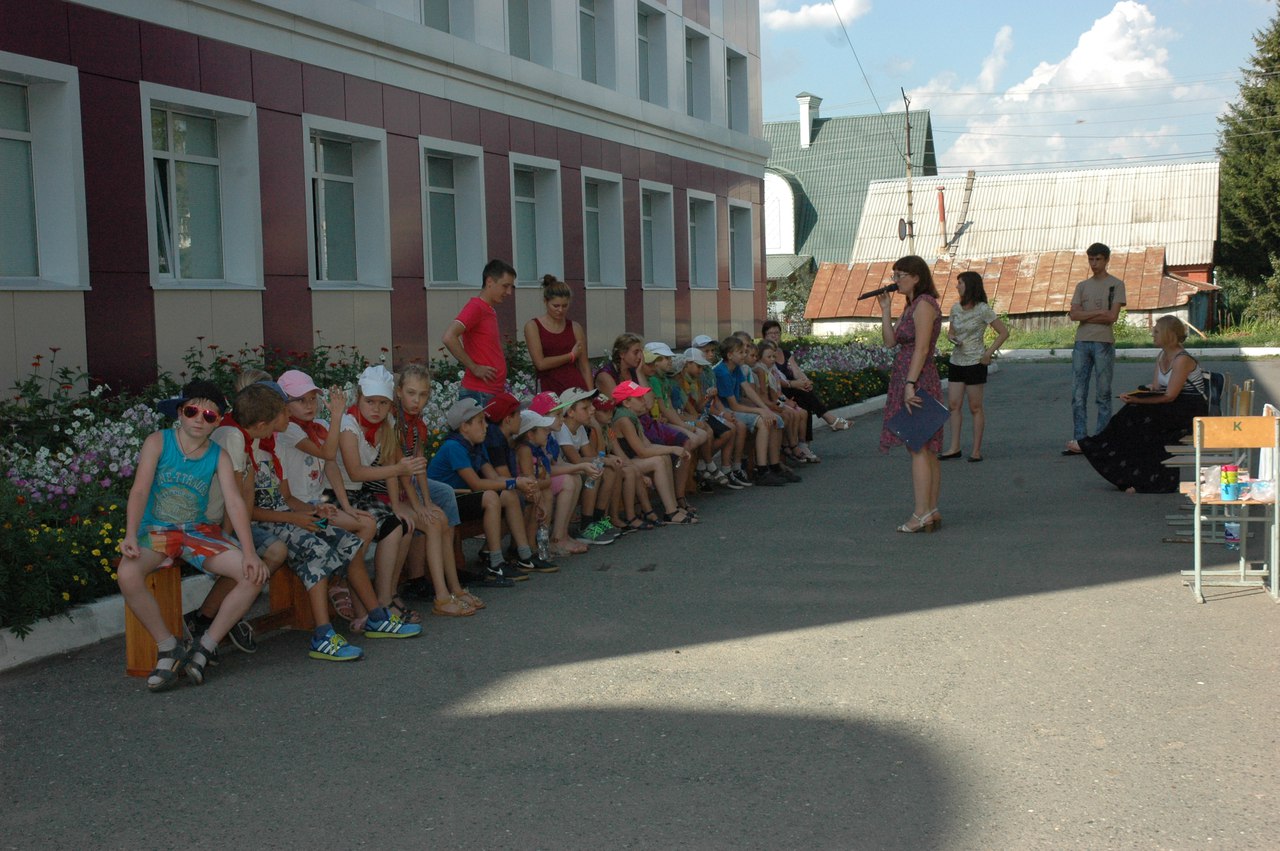 Акция Солдатское письмо, «Клуб «Эхо» Мемориальный музей боевого и трудового подвига 1941-1945г.г. 9 мая 2018г.
Мастер-класс для воспитанников лагеря с дневным пребыванием «Туристёнок», детский парк, 10.06.2017
Работа с кружковцами в лагере с дневным пребыванием «Юный краевед», МУДО ДДТ, 23.06.2019
11. Позитивные результаты работы с детьми
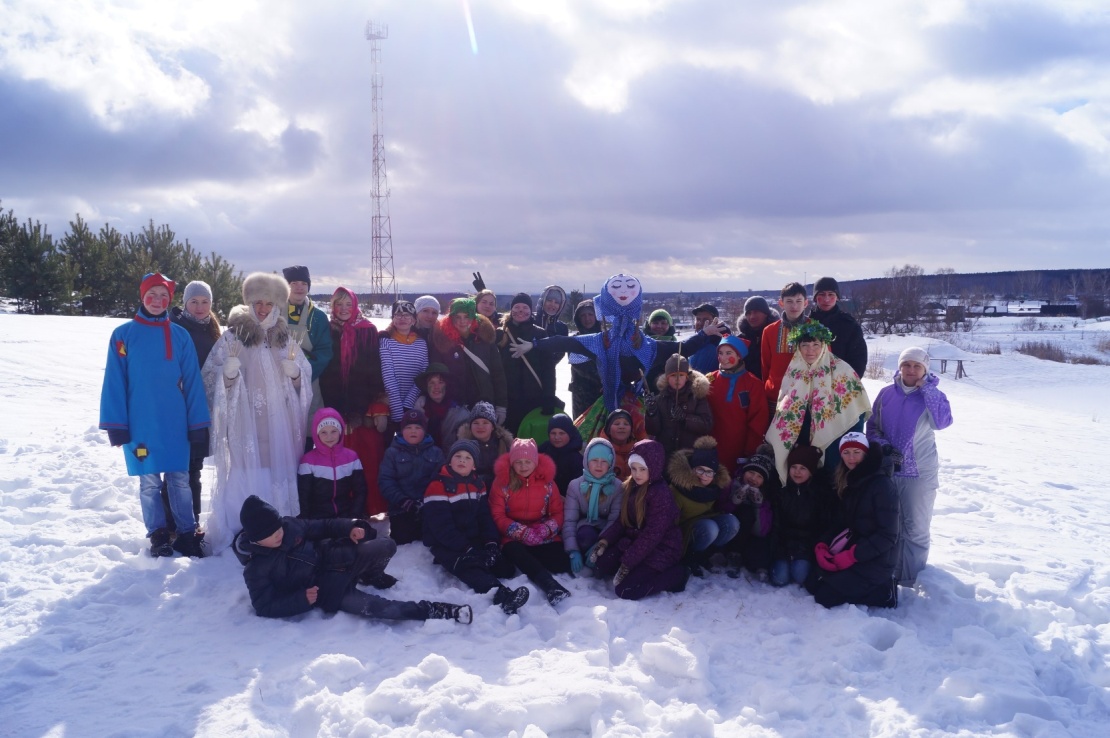 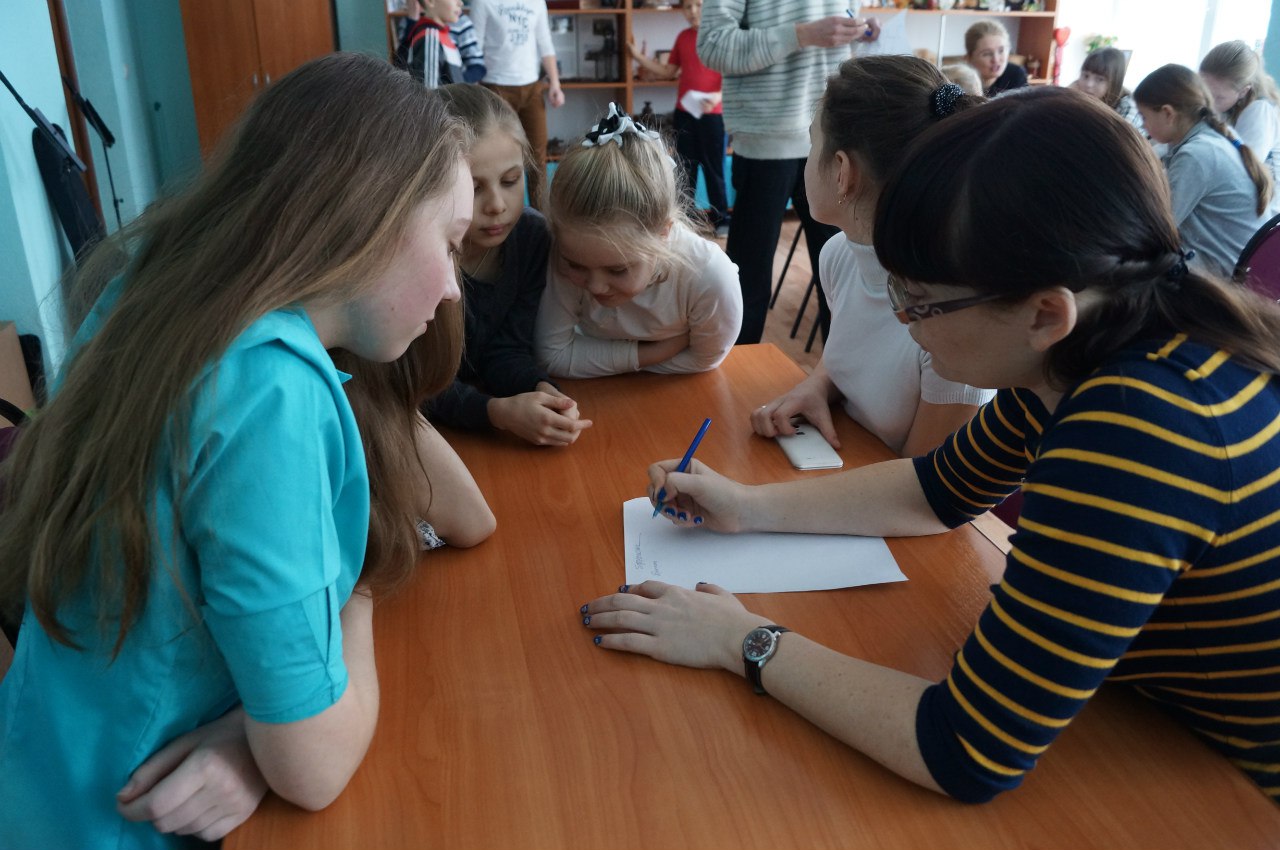 Отрытое мероприятие «Масленица» с воспитанниками клуба «Эхо», с. Большой Вьяс, 27.02.2018
Городское ориентирование с воспитанниками клуба «Эхо» 24.10.2019
Работа с кружковцами творческого объединения Юный экскурсовод», МУДО ДДТ, 15.11.2019
11. Позитивные результаты работы с детьми
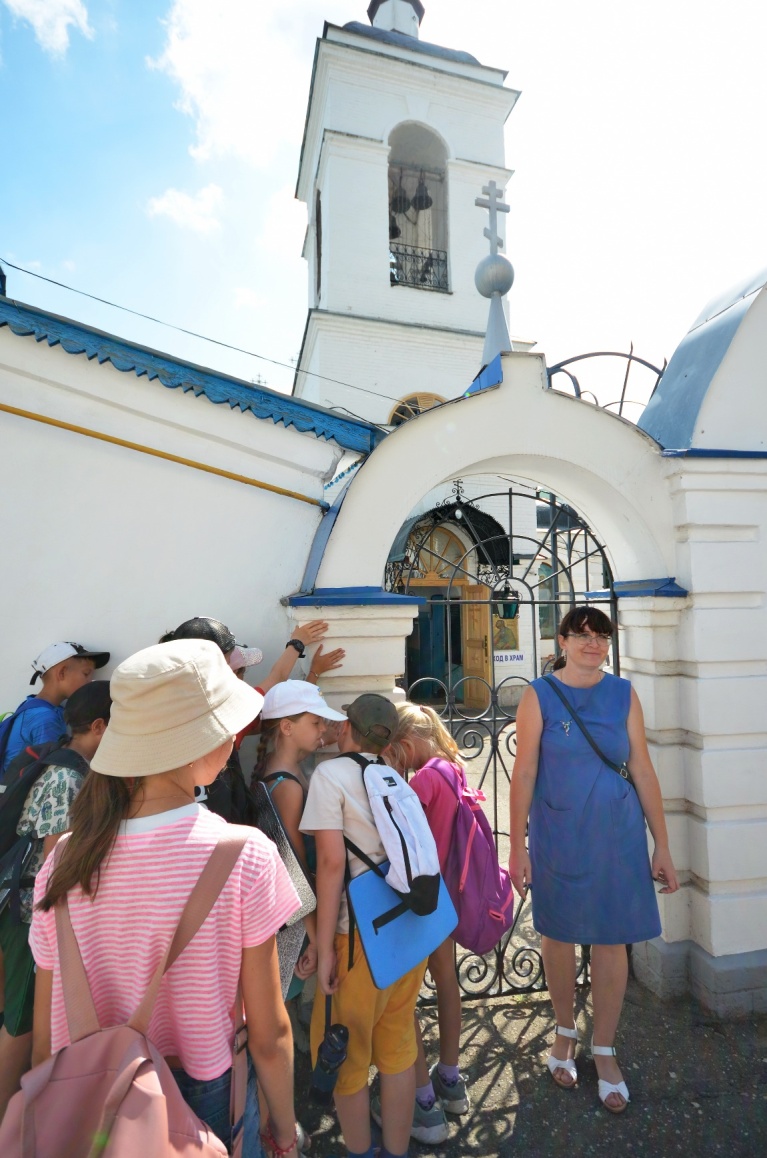 Поход выходного дня с воспитанниками клуба «Эхо», Макаровская лесополоса, 19.09.2018
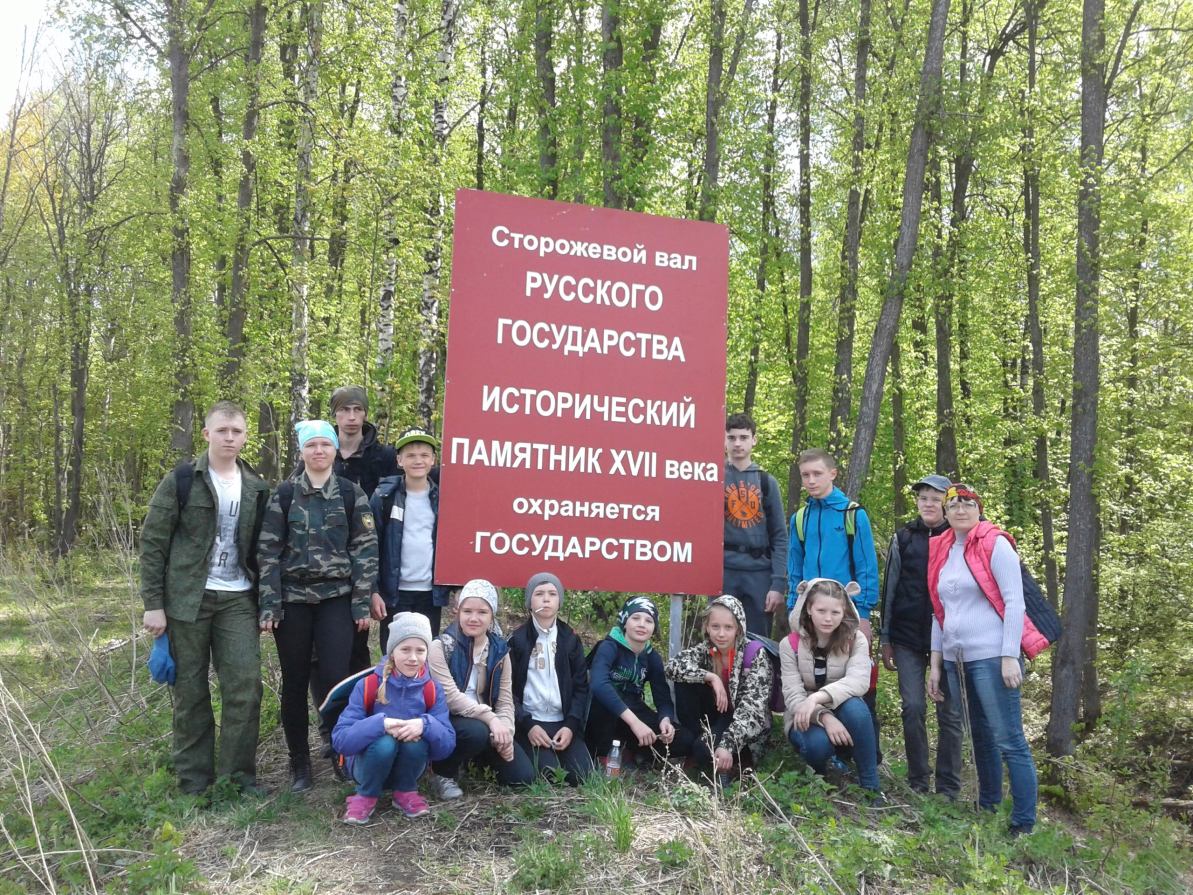 Экскурсия «Мой город Саранск» для воспитанниками лагеря с дневным пребыванием «Трансформер», 20.08.2021
Экскурсия «Мой город Саранск» для воспитанниками лагеря с дневным пребыванием «Туристенок», 08.06.2021
12. Участие в профессиональных конкурсах
Победы и призовые места на порталах  сети Интернет
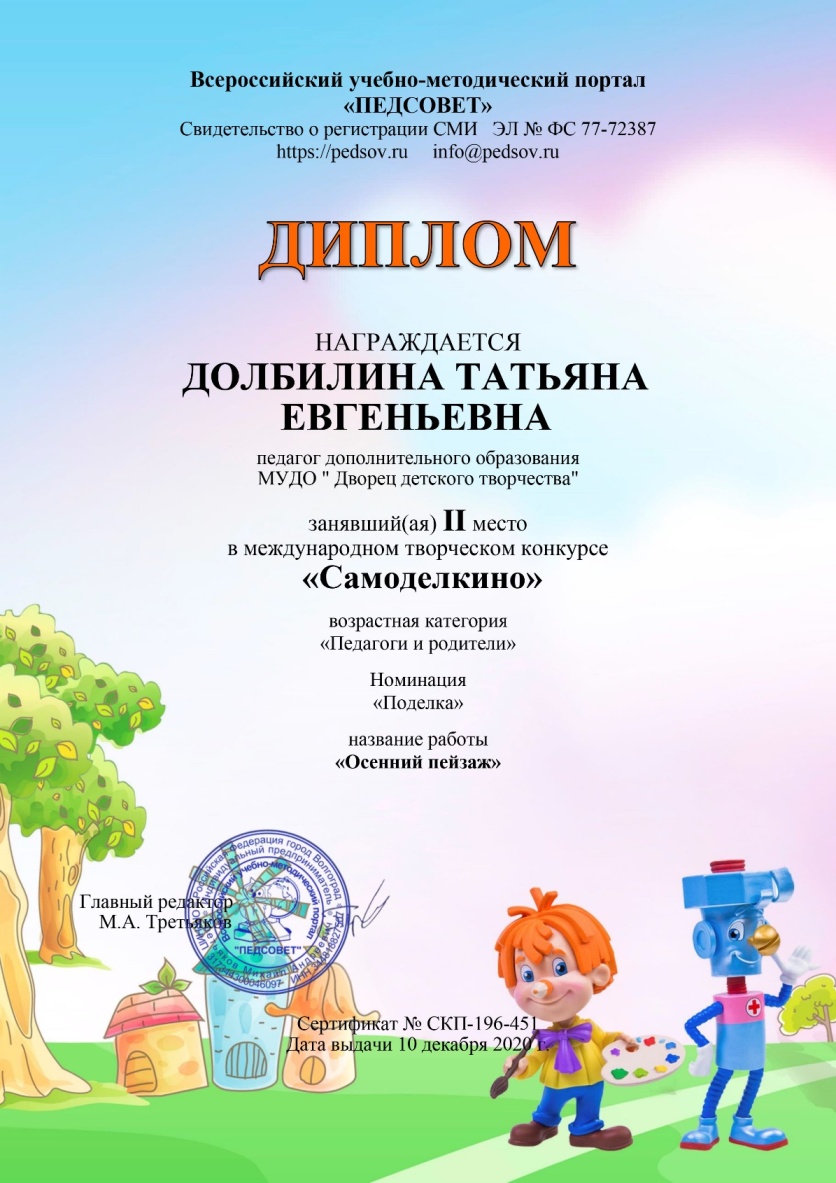 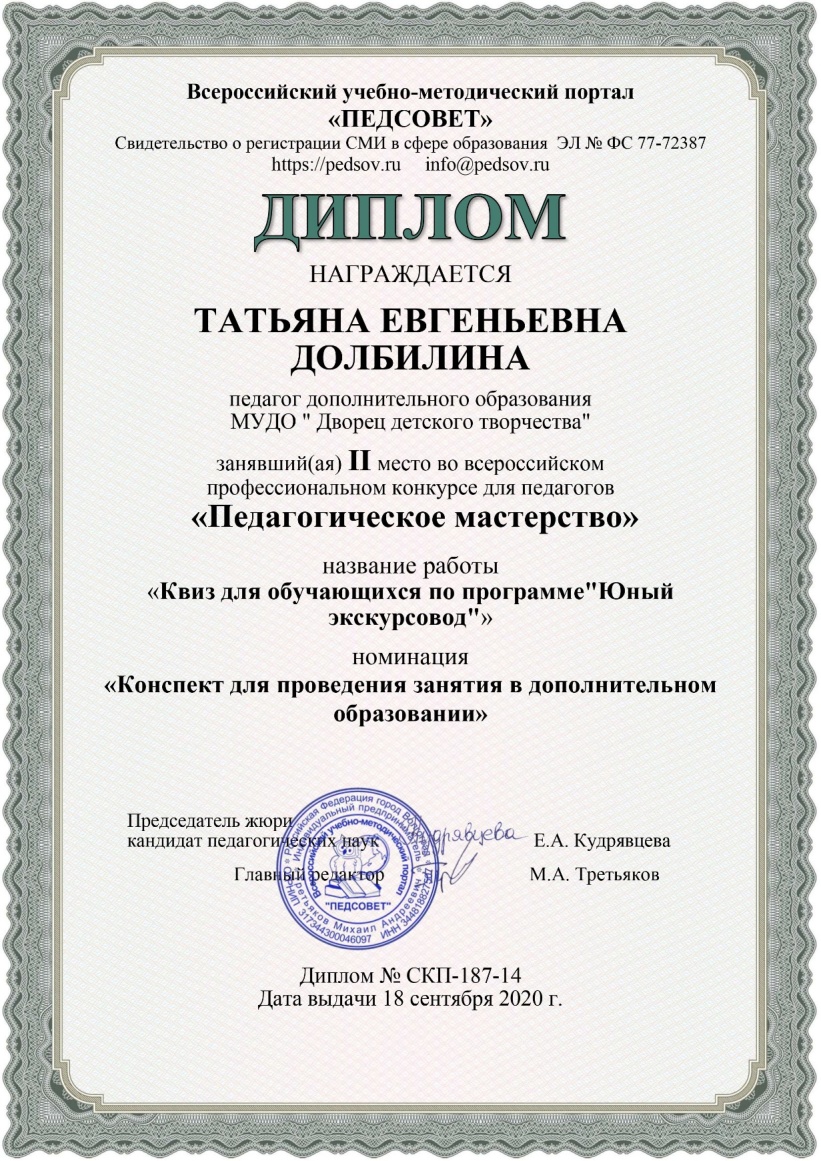 12. Участие в профессиональных конкурсах
Победы и призовые места на порталах  сети Интернет
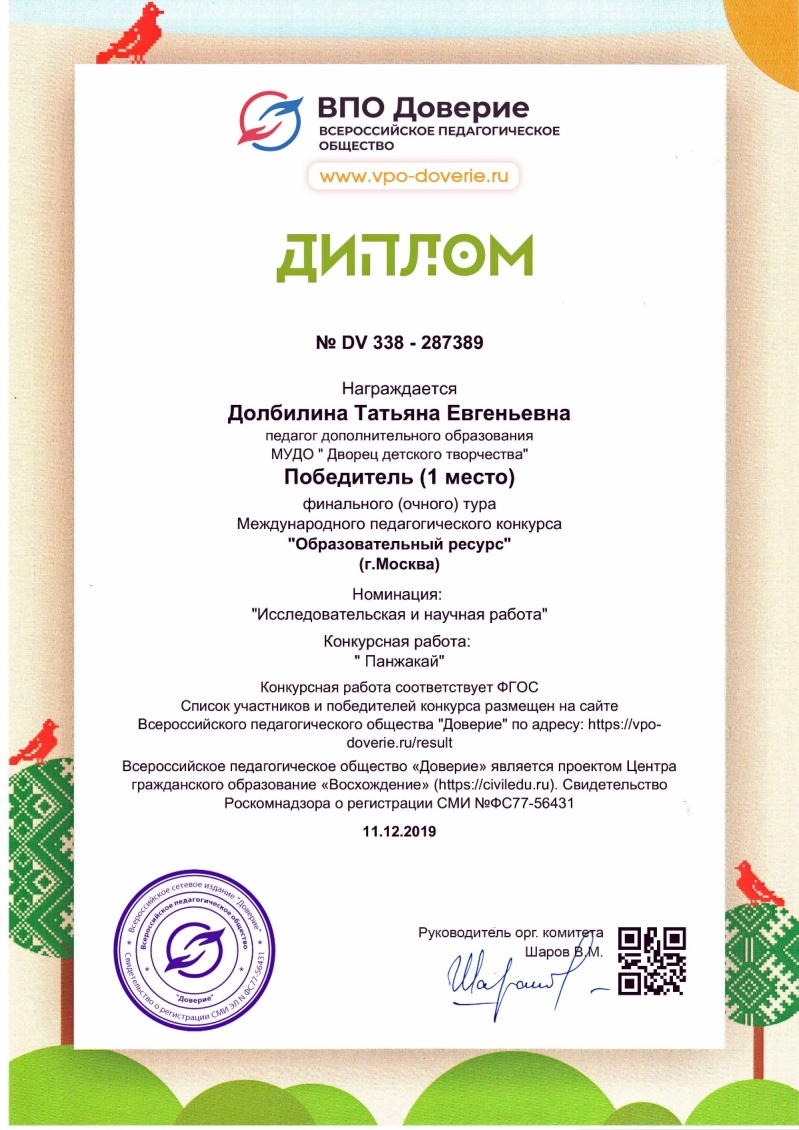 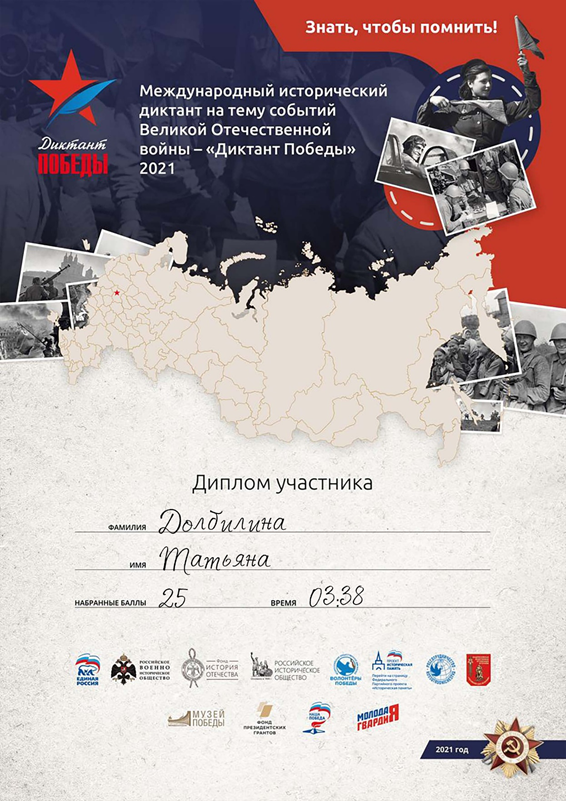 12. Участие в профессиональных конкурсах
Всероссийский уровень с международным участием
13. Награды и поощрения
На порталах  сети Интернет
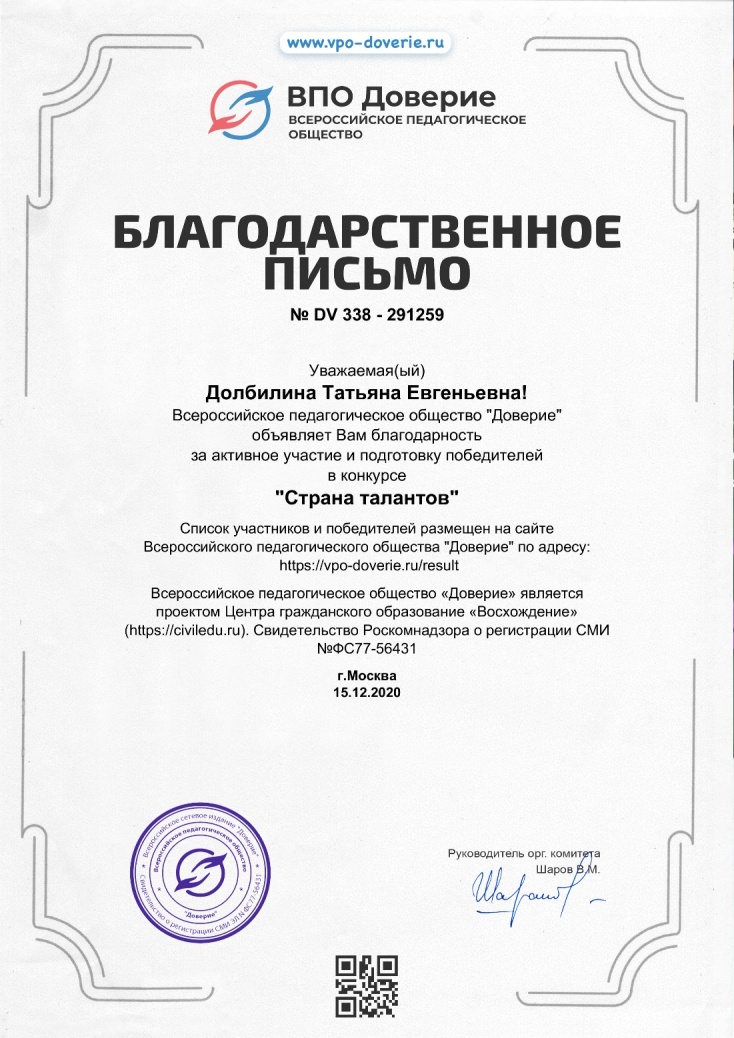 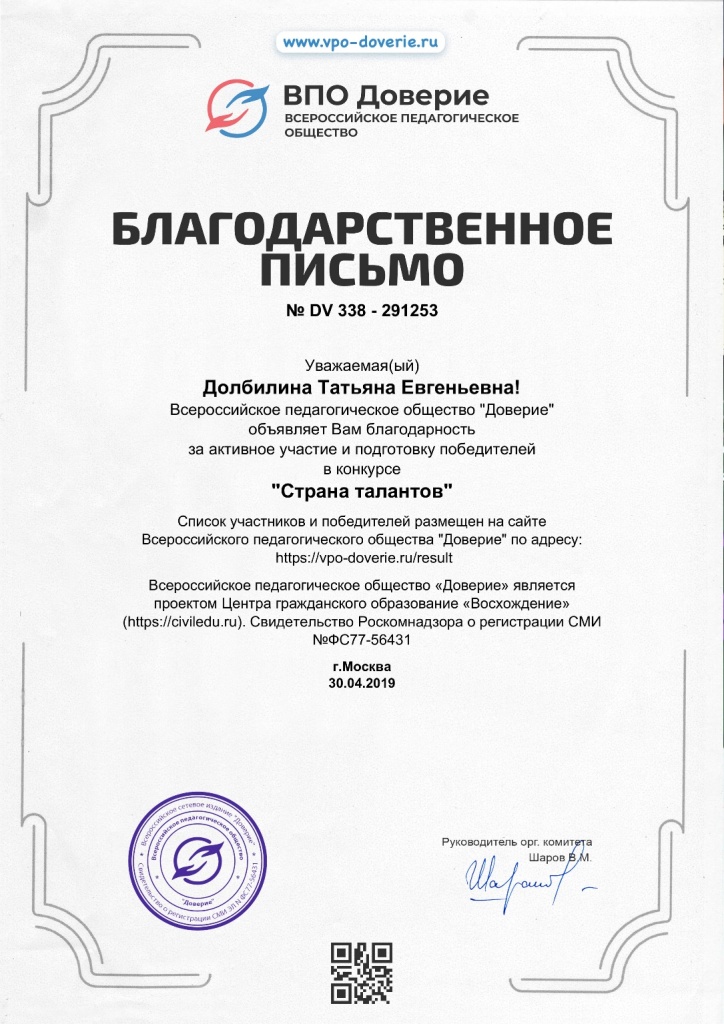 13. Награды и поощрения
Муниципальный уровень
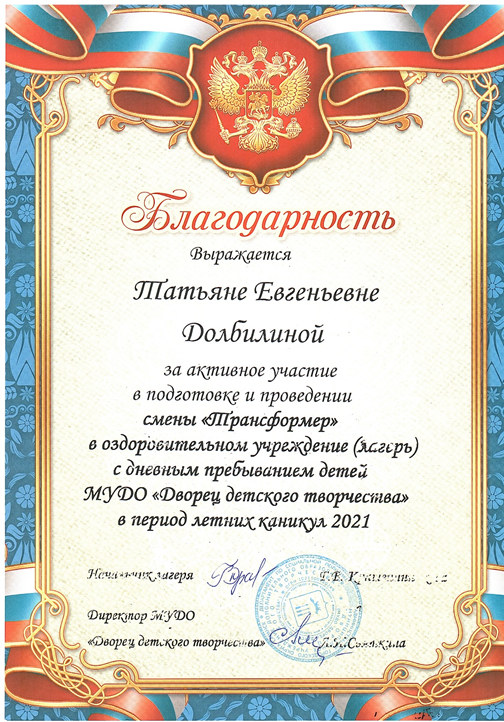 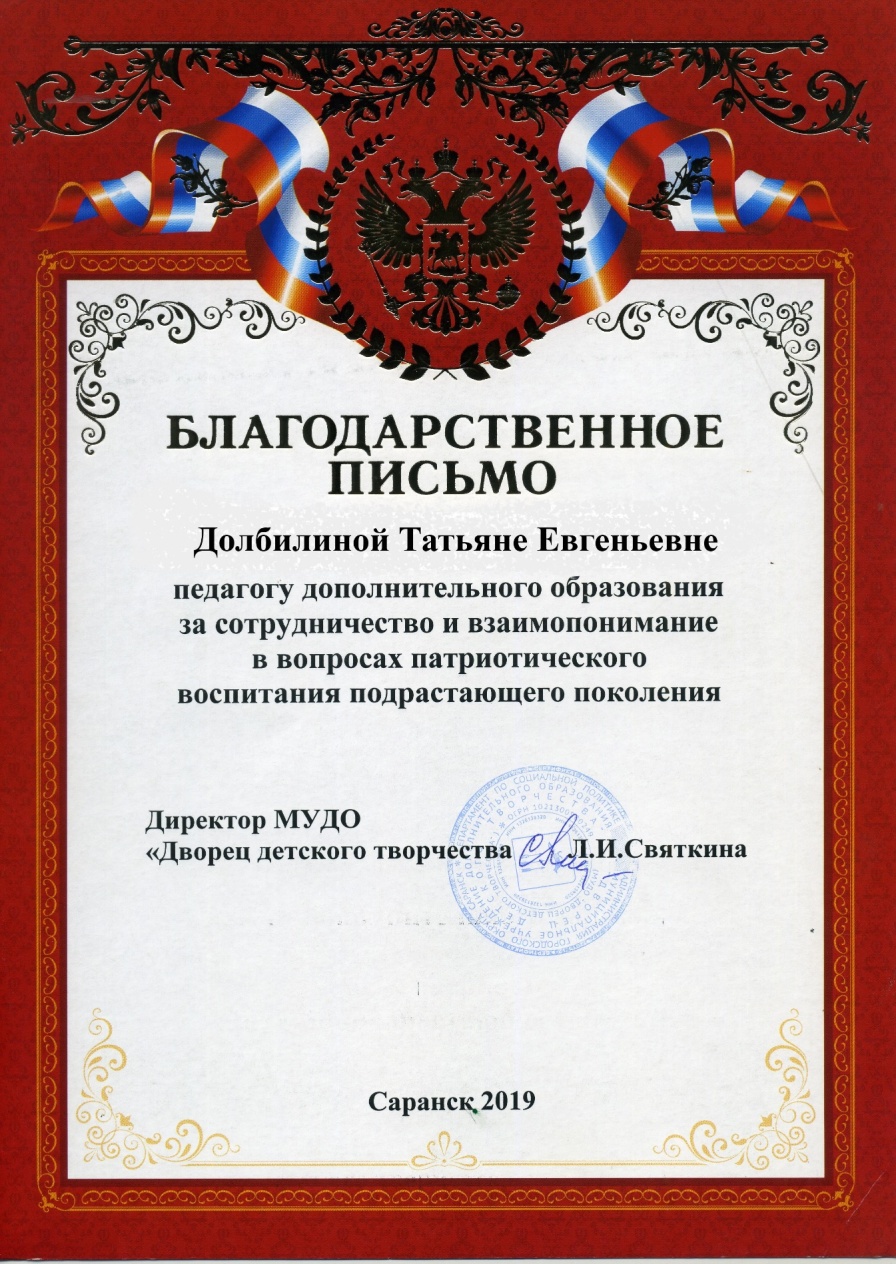 13. Награды и поощрения
Муниципальный уровень
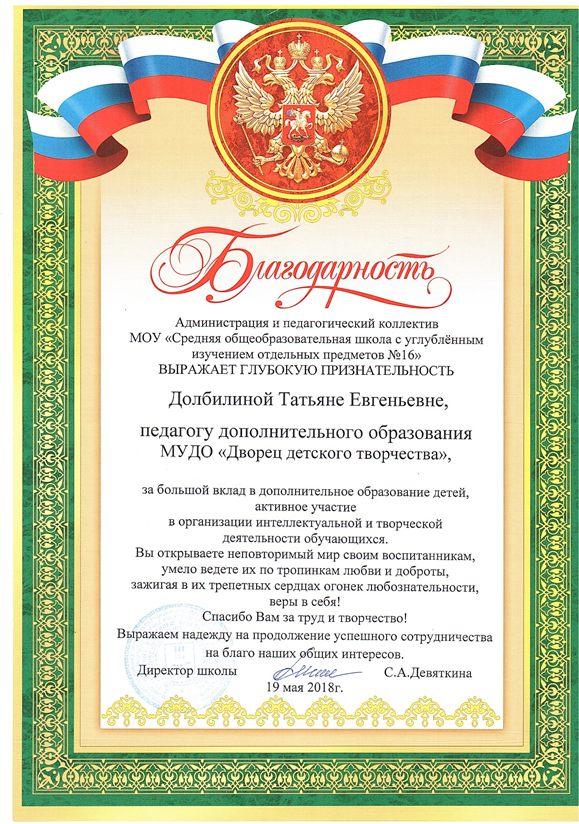 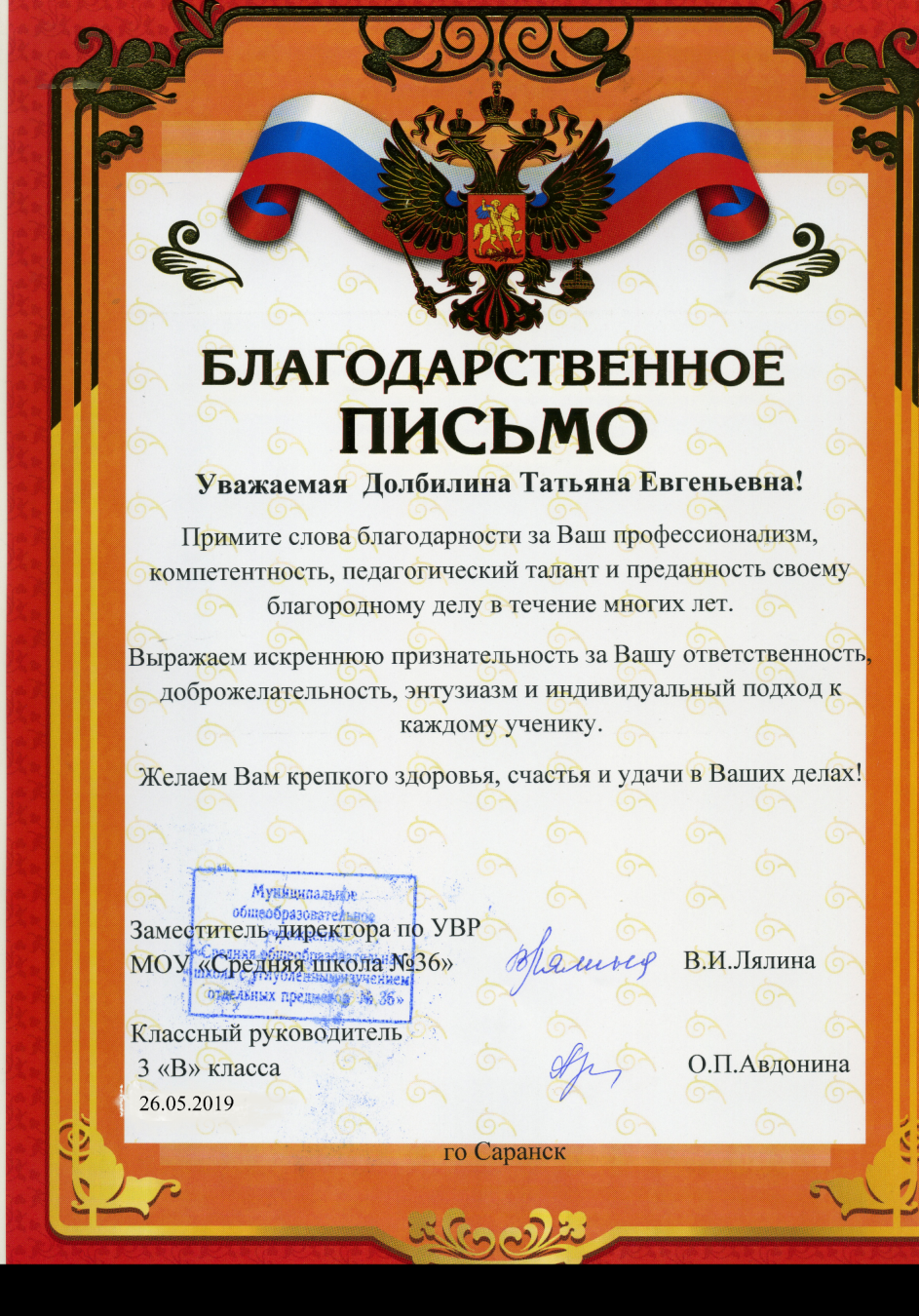 13. Награды и поощрения
Муниципальный уровень
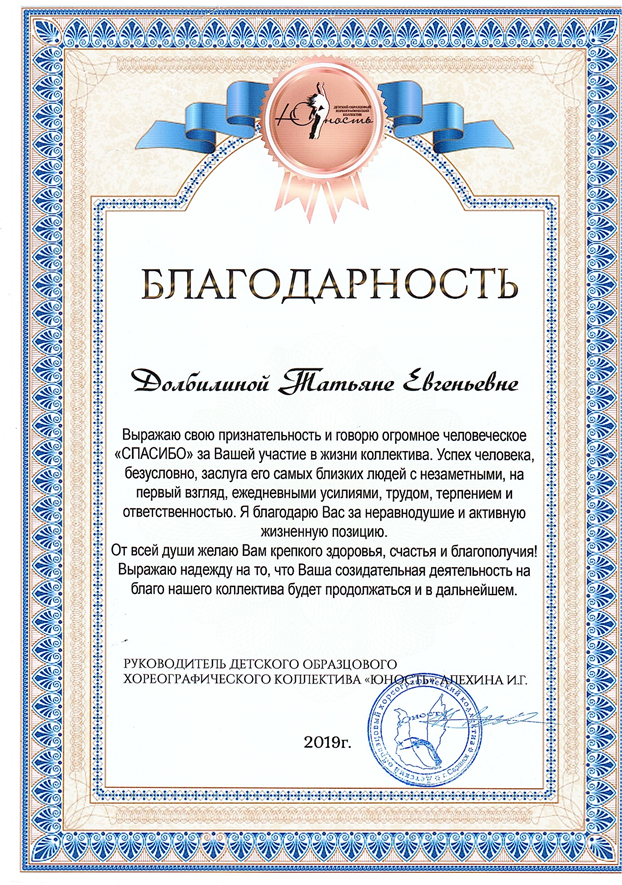 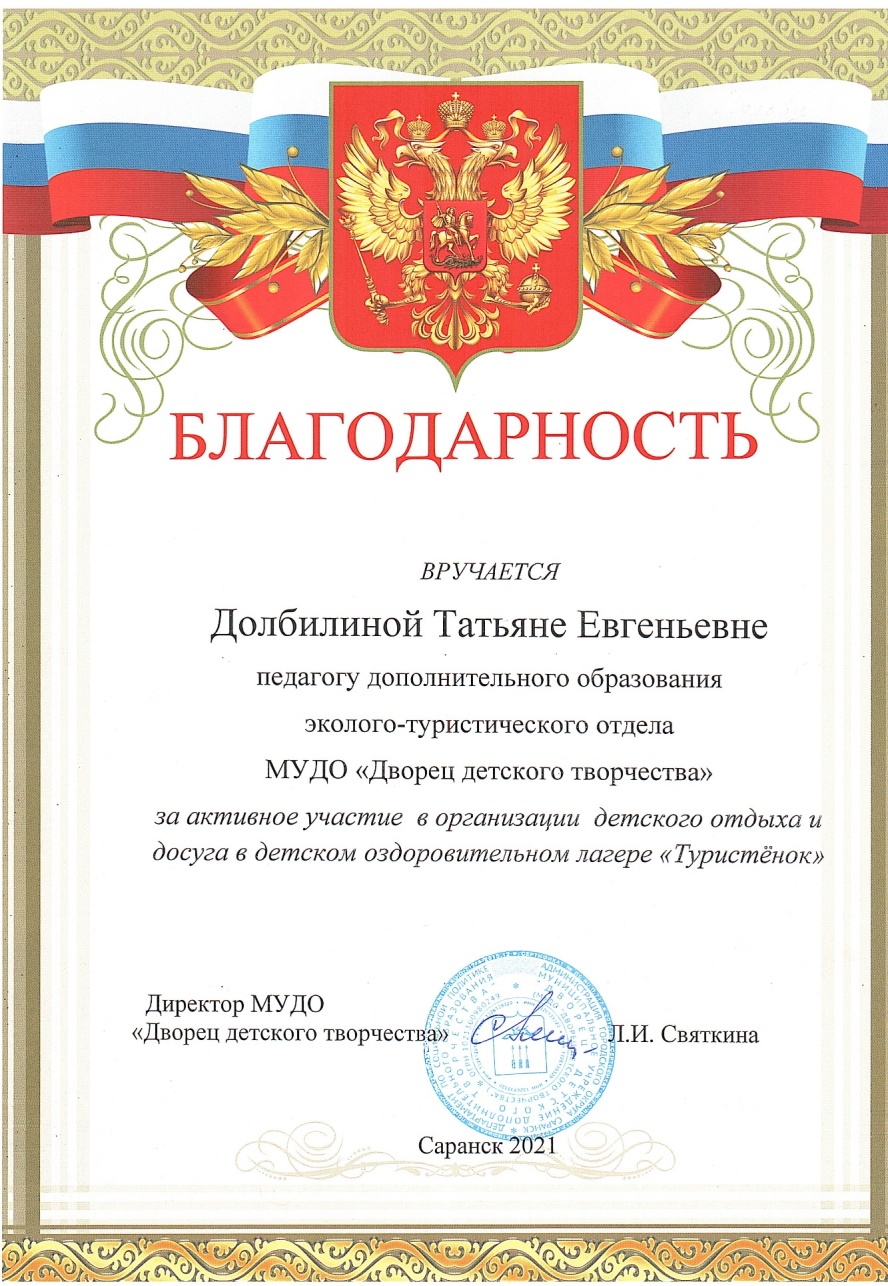 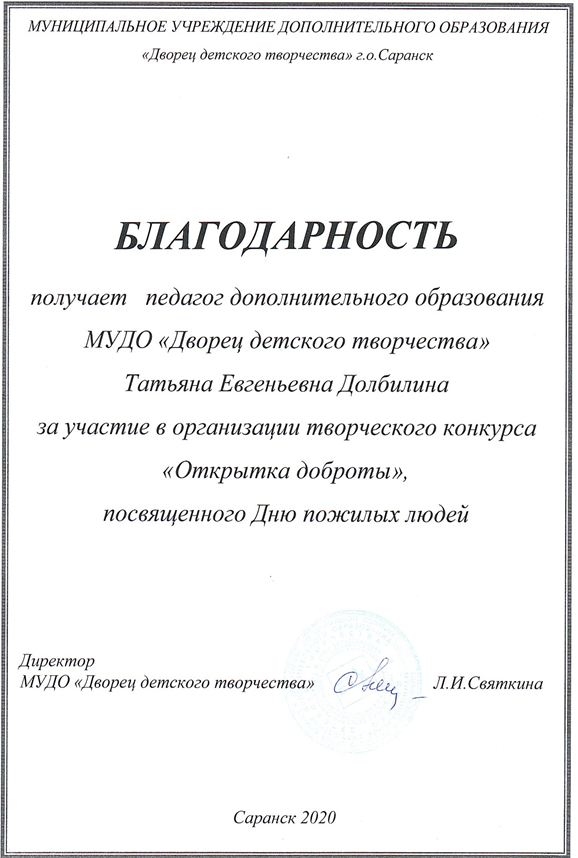 13. Награды и поощрения
Республиканский  уровень
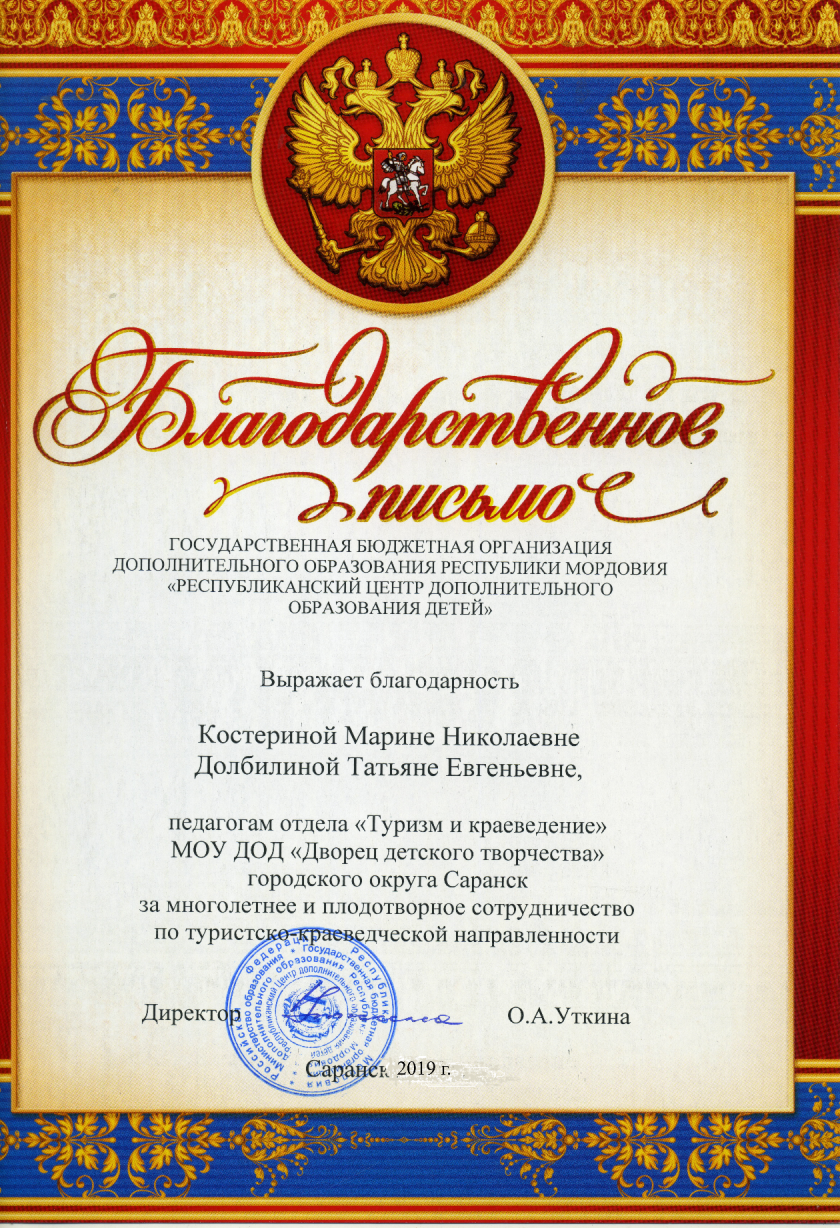 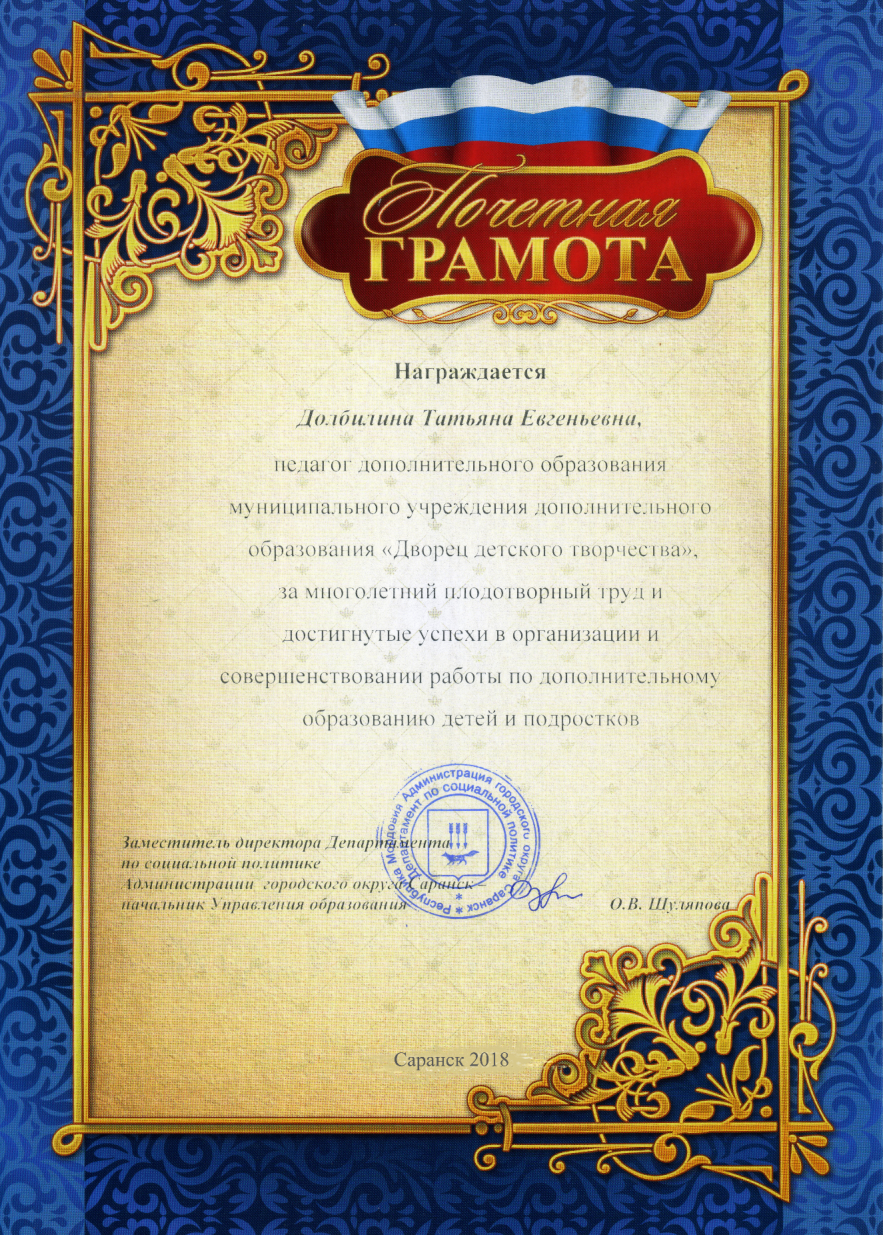 13. Награды и поощрения
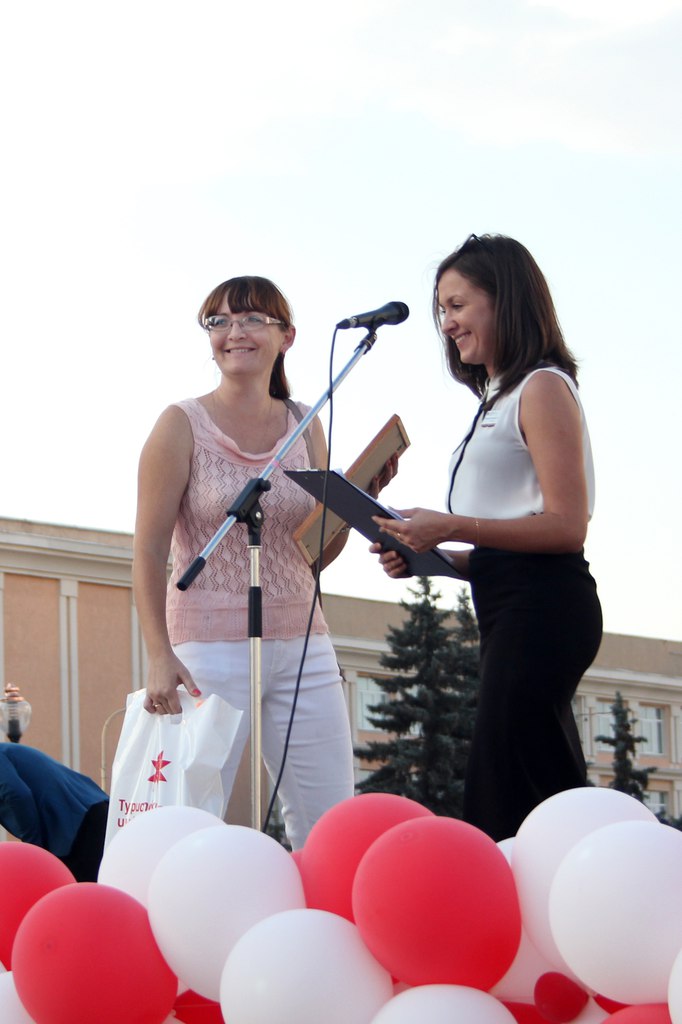 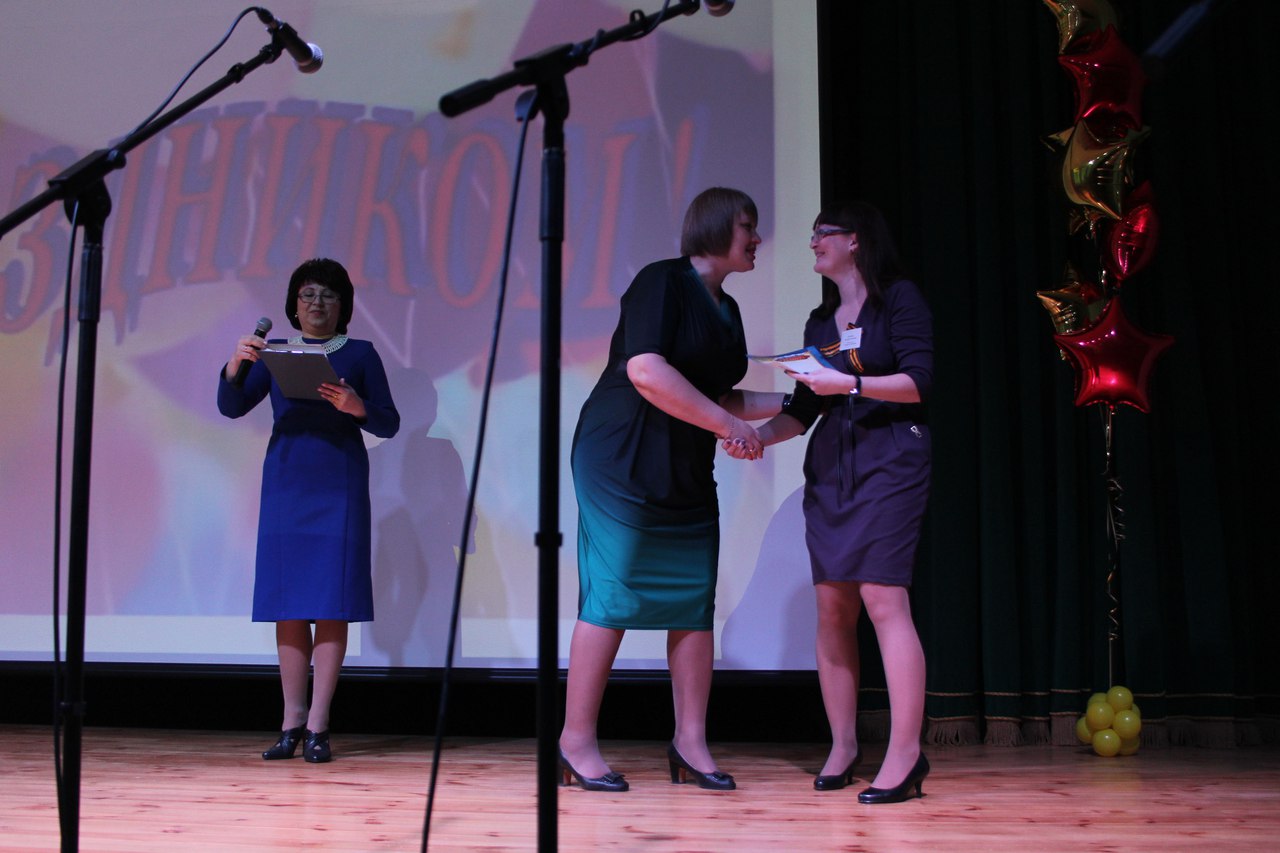 Отчетный концерт МУДО «Дворец детского творчества» 25.04.2017
День всемирного туризма, 27.09.2018
Фотоальбом
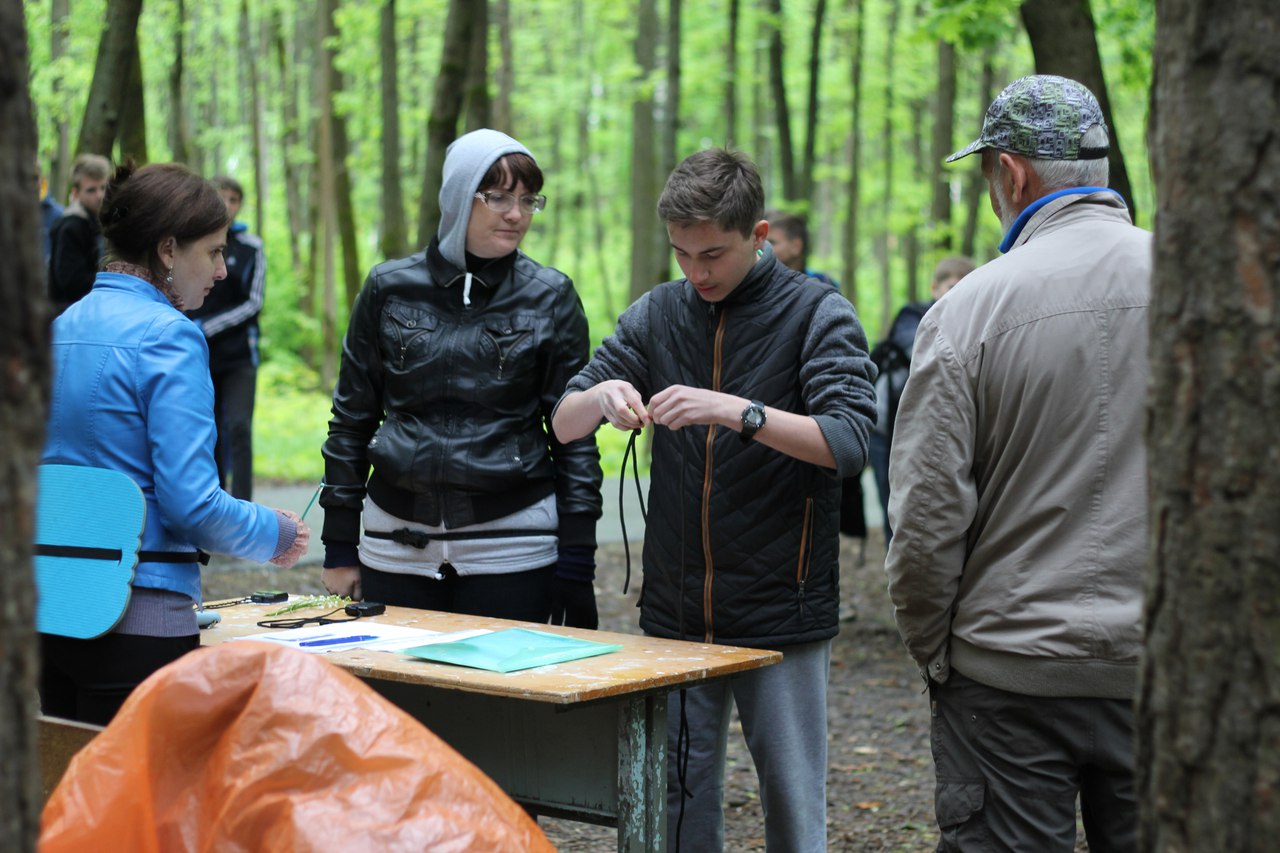 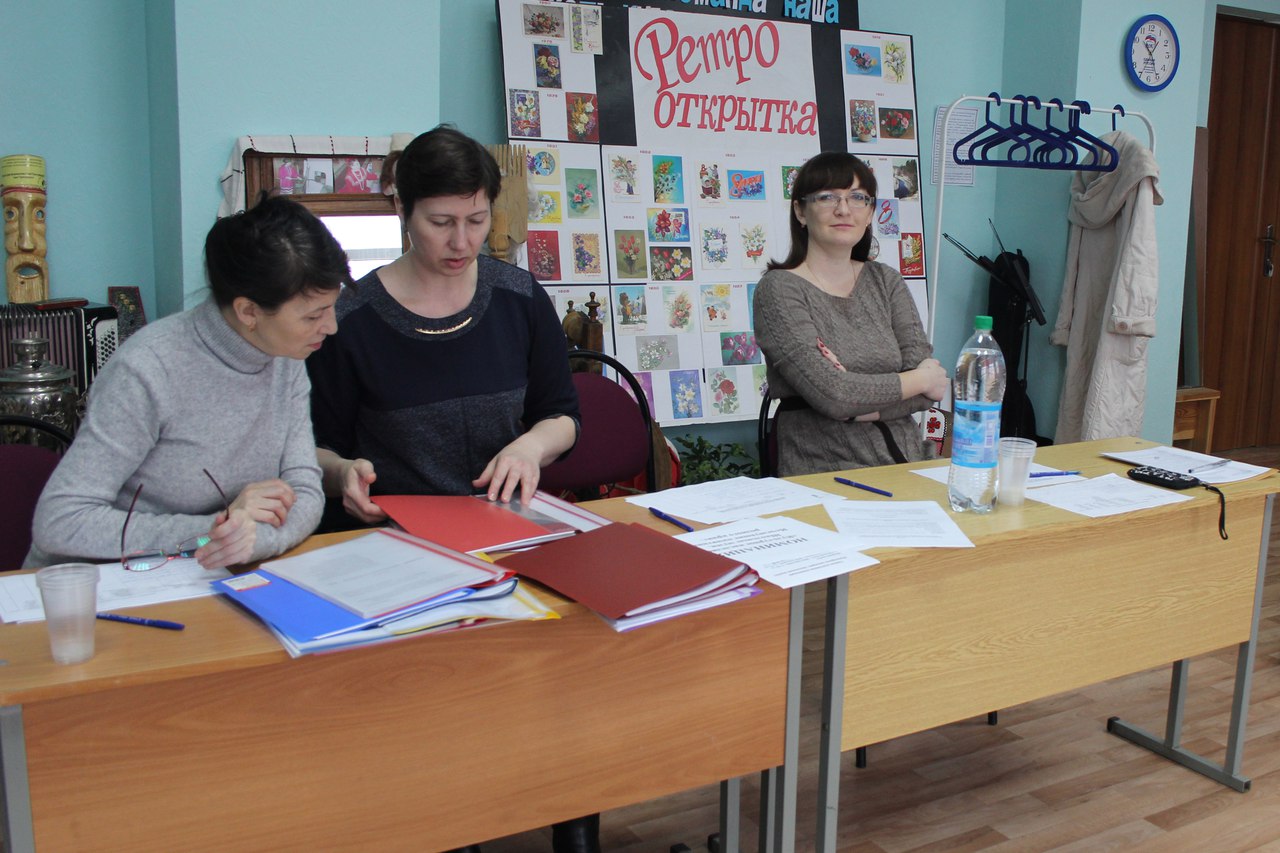 Участие в качестве члена жюри в городской олимпиаде по  школьному краеведению « Историко-культурное и природное наследие родного края», МУДО «Дворец детского творчества» 27.02.2018
Судейство в городском соревновании по туризму «Юный патриот», Ленинский лесопарк, 20.05.2019
Фотоальбом
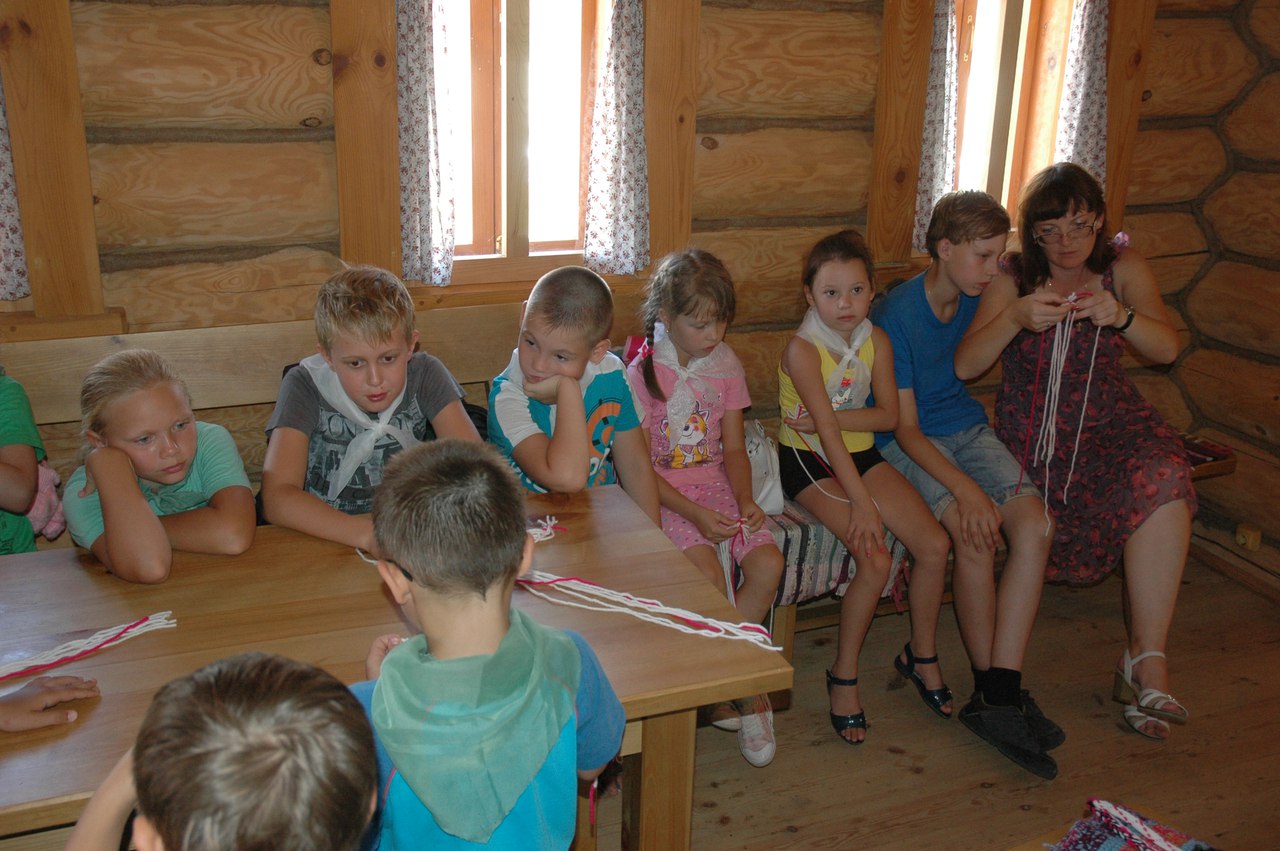 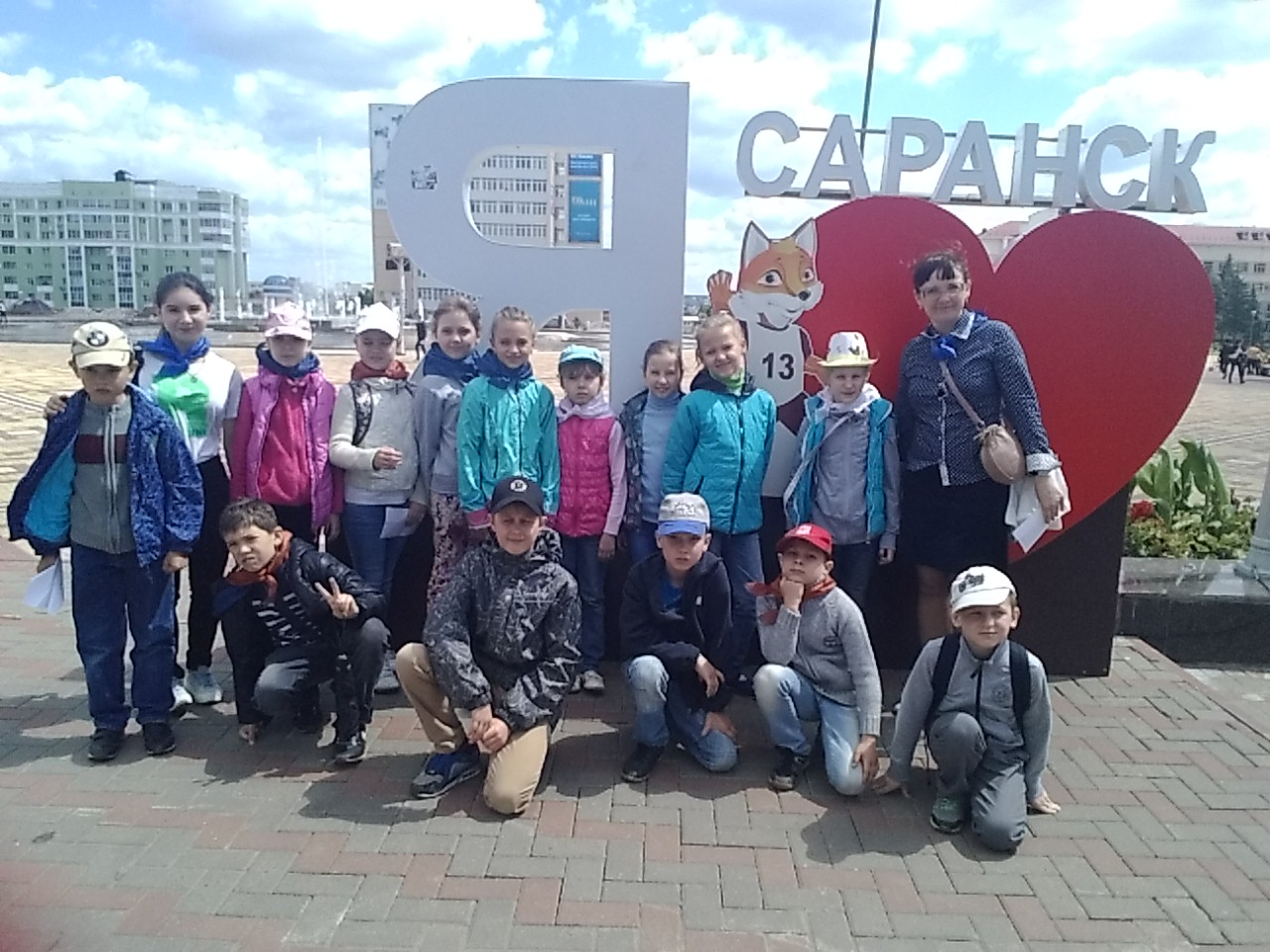 Экскурсия «Саранск – моя столица» для кружевцев детского объединения «Юный экскурсовод»,19.05.2017
Мастер-класс  для воспитанников лагеря с дневным пребыванием « Юный краевед»  в Мордовском подворье 05.06.2021
Спасибо за внимание!